Thrive in Place Campus Plan (2025-2035)Z.C. Case No. 23-08(1)CLC – February 20, 2025www.wesleyseminary.edu/wesley-masterplan-updates
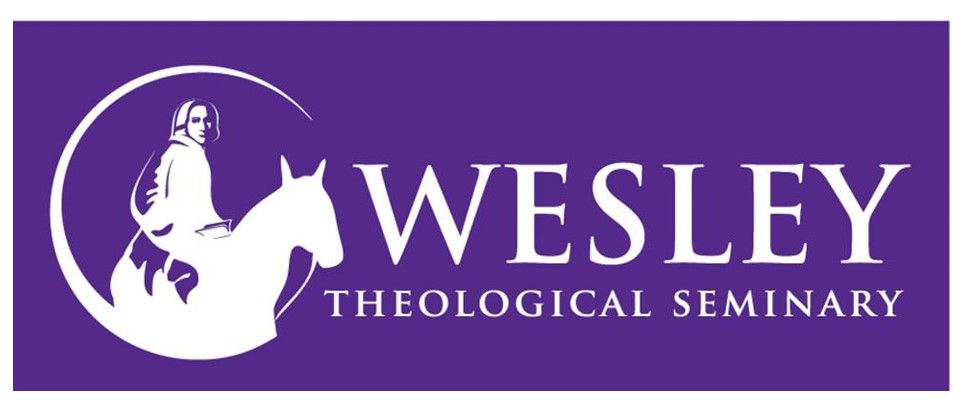 introduction
Rev. Dr. David McAllister-Wilson 
President, Wesley Theological Seminary

John Patrick Brown, Jr., Esquire
Greenstein DeLorme & Luchs, P.C.

Stephen C. Karcha, CM, LEED AP, GRP
Advanced Project Management, Inc.

Eric Leath
Tucker Snipes
Landmark Properties

Cynthia A. Giordano, Esquire
Saul Ewing, LLP

William Zeid, P.E.
Gorove Slade
2
WELCOMERev. McAllister-Wilson
Update on Wesley 2025
Why Thrive in Place
Wesley is Not Wealthy
Limited Endowment
Subsidize Wesley Tuition/Housing Costs
Minimize Student Loan Debt
Need Modern Student and Family Housing
Attract and Retain Best Faculty and Students
3
PROCEDURAL UPDATEPatrick Brown
ZC 24-09: ZC Final Action on February 27 at 4:00pm
ZC 23-08(1): Updated Campus Plan Submission and                       Request to Resume Public Hearing
ZC 23-08: PUD Withdrawn
ANC 3D:  March 5, April 2 at 7:00pm
ANC 3E:  March 13, April 10 at 7:30pm
Next CLC: To Be Determined
Further Processing – Upon Approval of Campus Plan
4
CAMPUS PLAN UPDATEPatrick Brown
Eliminated Top/Penthouse Level of New Dorm
Eliminated Administration/Maintenance Building
Reduced Total Campus Development to 1.014 FAR
300,740 sf Unused Campus GFA
Reduced Underground Parking
Increased Green Open Space
Enhanced Landscaping
Proposed Ward 3 Inclusionary Zoning Revolving Fund
5
REVISED NEW DORM PLANSEric Leath
Eliminated Top/Penthouse Level
GFA Reduced by 17,183 sf
Not More than 659 Beds
Occupied by Wesley and AU Students, Faculty and Staff
Eliminate 99 Underground Parking Spaces
LEED Gold Building Design
Green Roof and Rooftop Solar Panels
Review of Revised Plans/Elevations
6
REVISED NEW DORM PLANSEric Leath
7
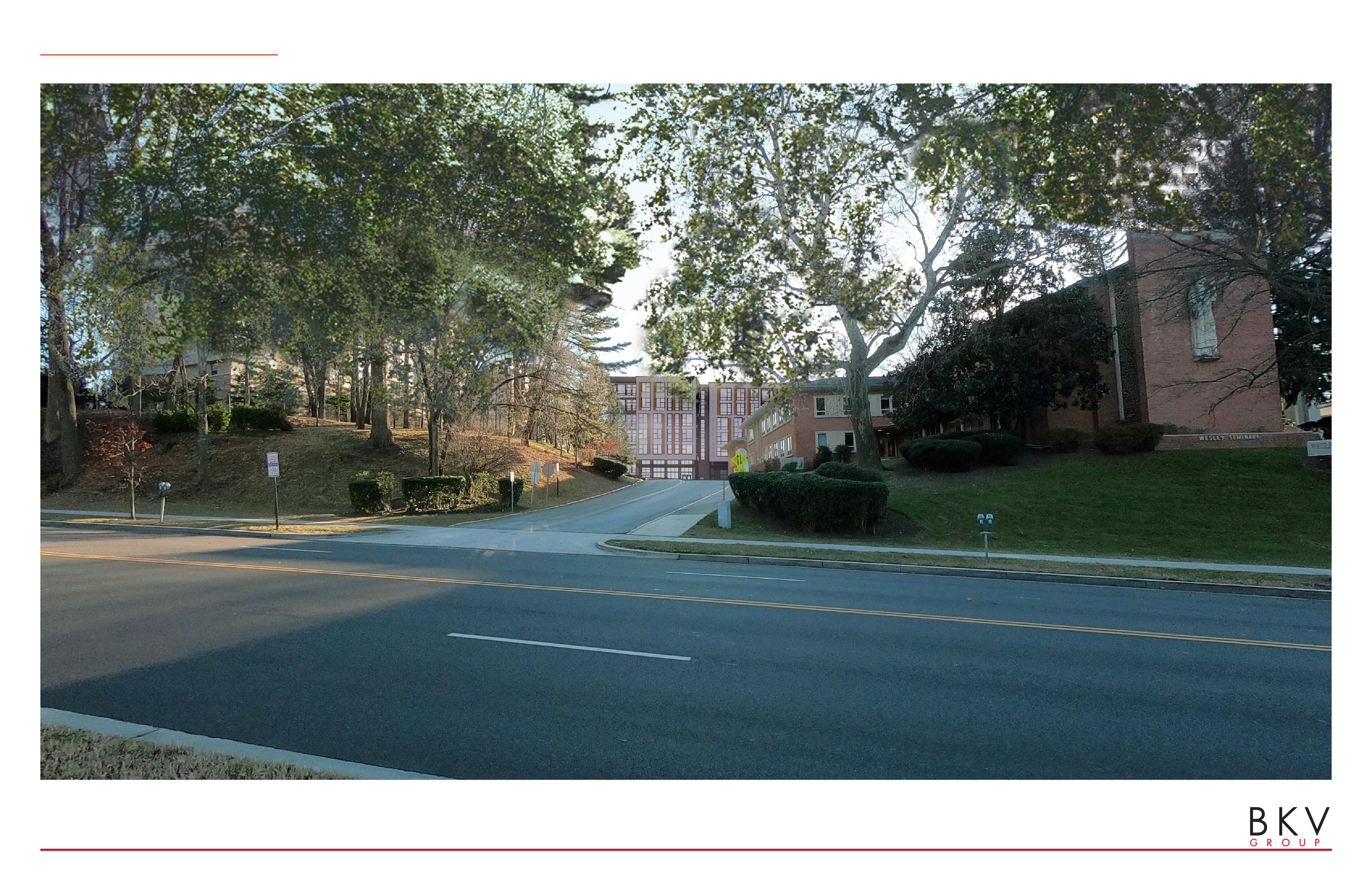 View from Massachusetts Ave NW
Summer
8
The Wesley Campus Plan: The Standard at Wesley I 02.11.2025
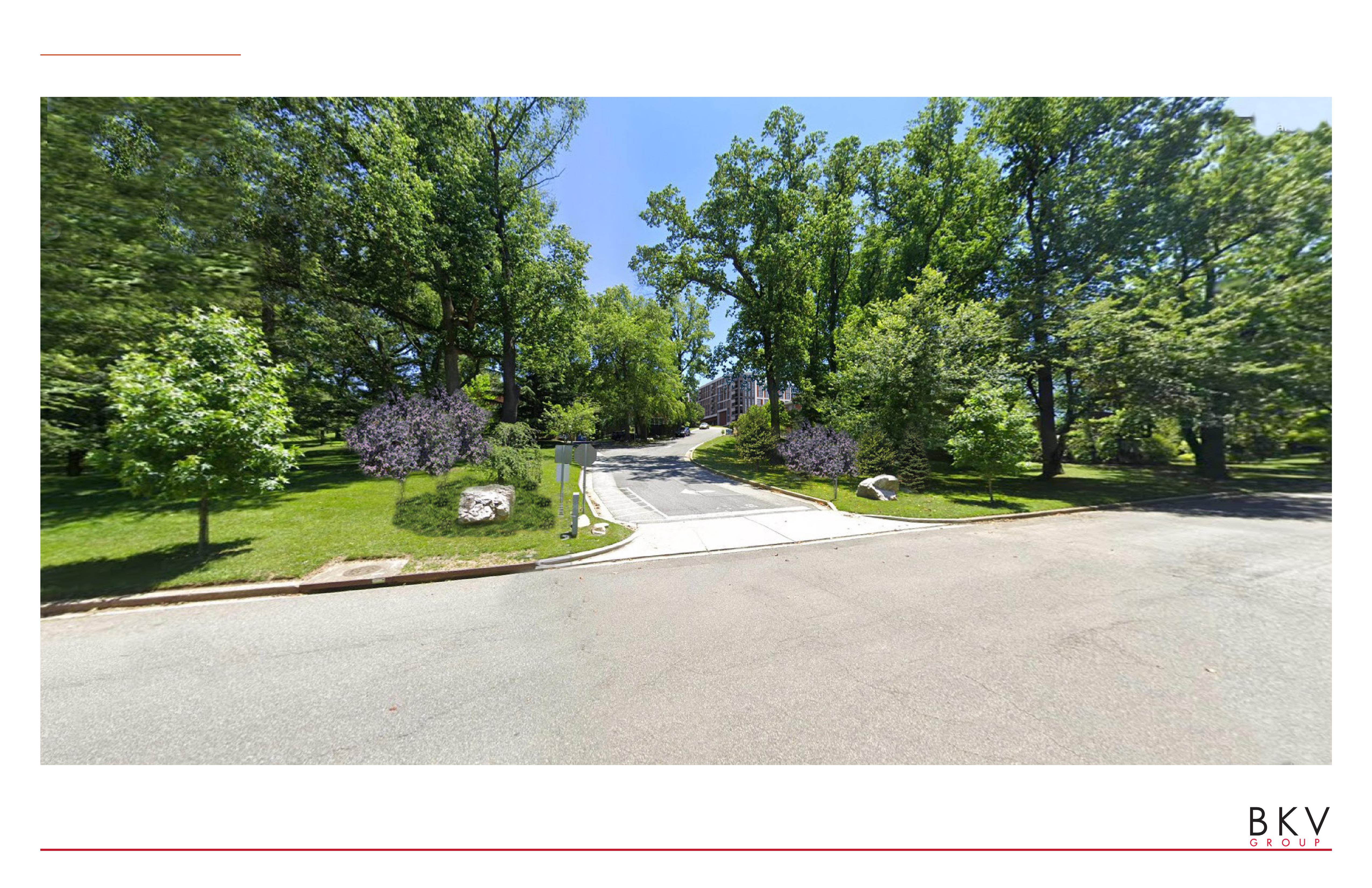 View from University Ave NW Summer
9
The Wesley Campus Plan: The Standard at Wesley I 02.11.2025
View from University Ave NW Winter
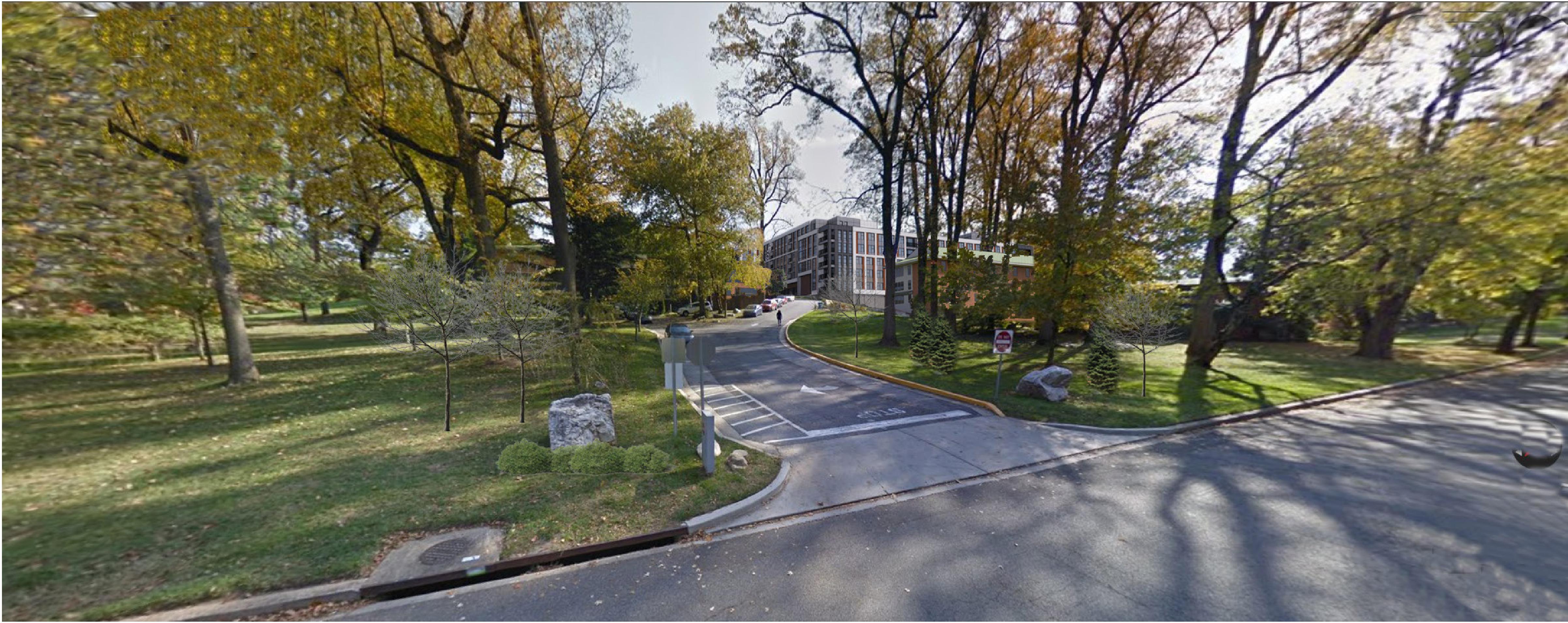 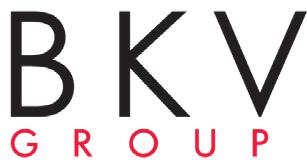 10
View from University Ave NW
Summer
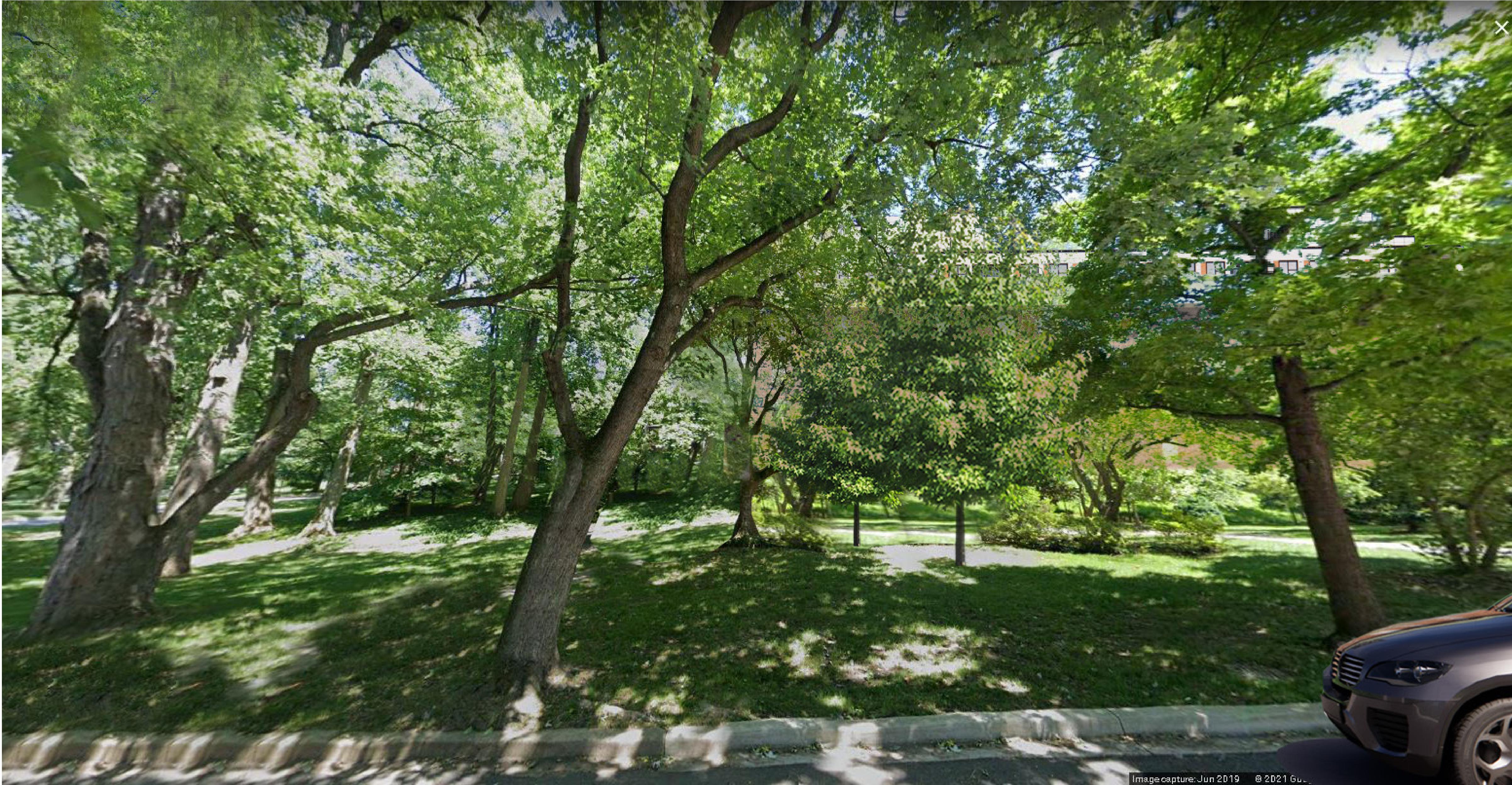 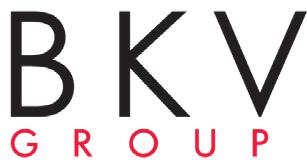 11
View from University Ave NW
Winter
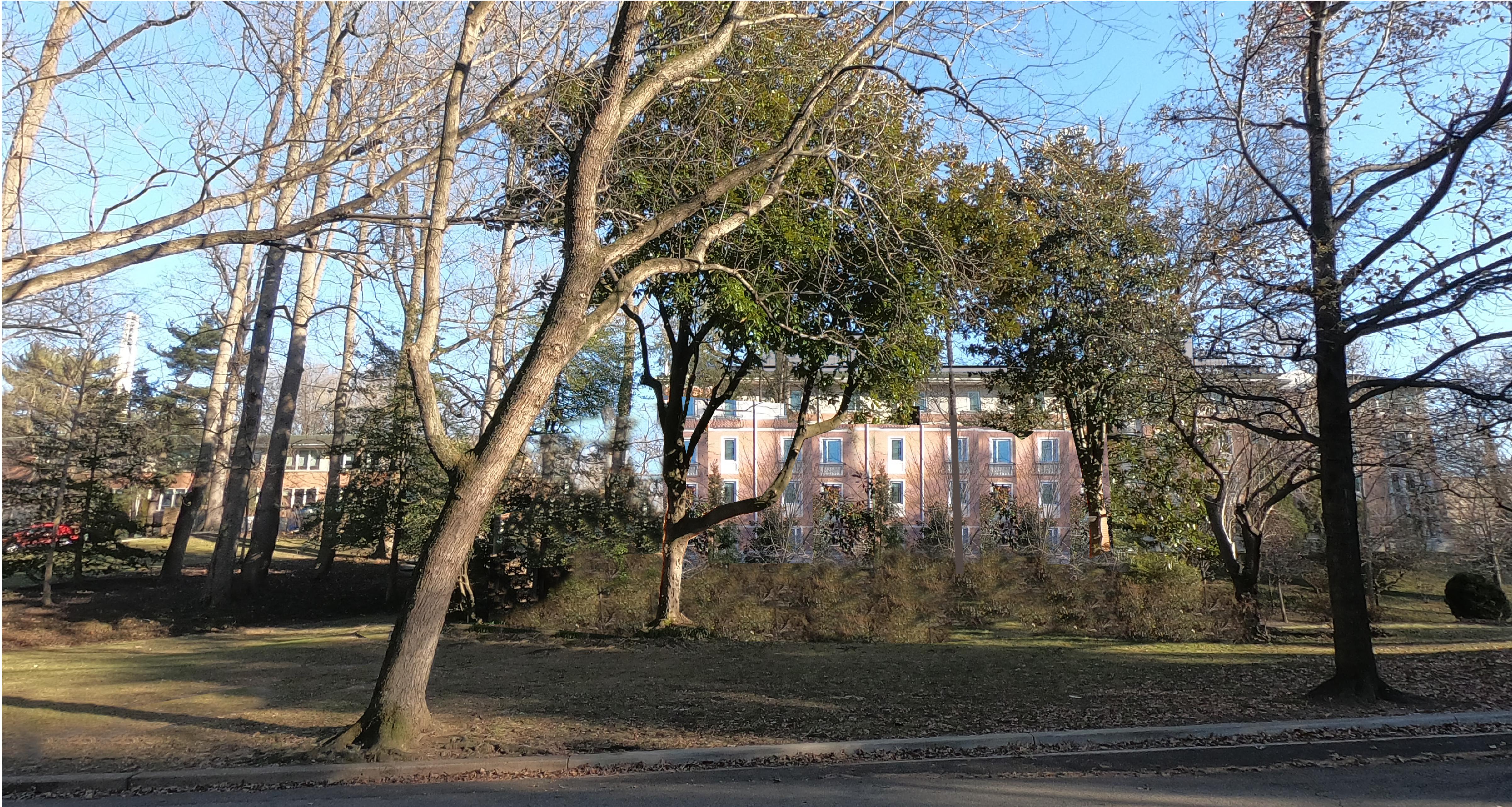 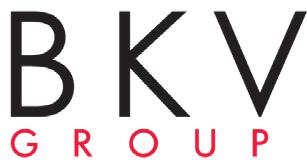 12
View from University Ave NW Summer
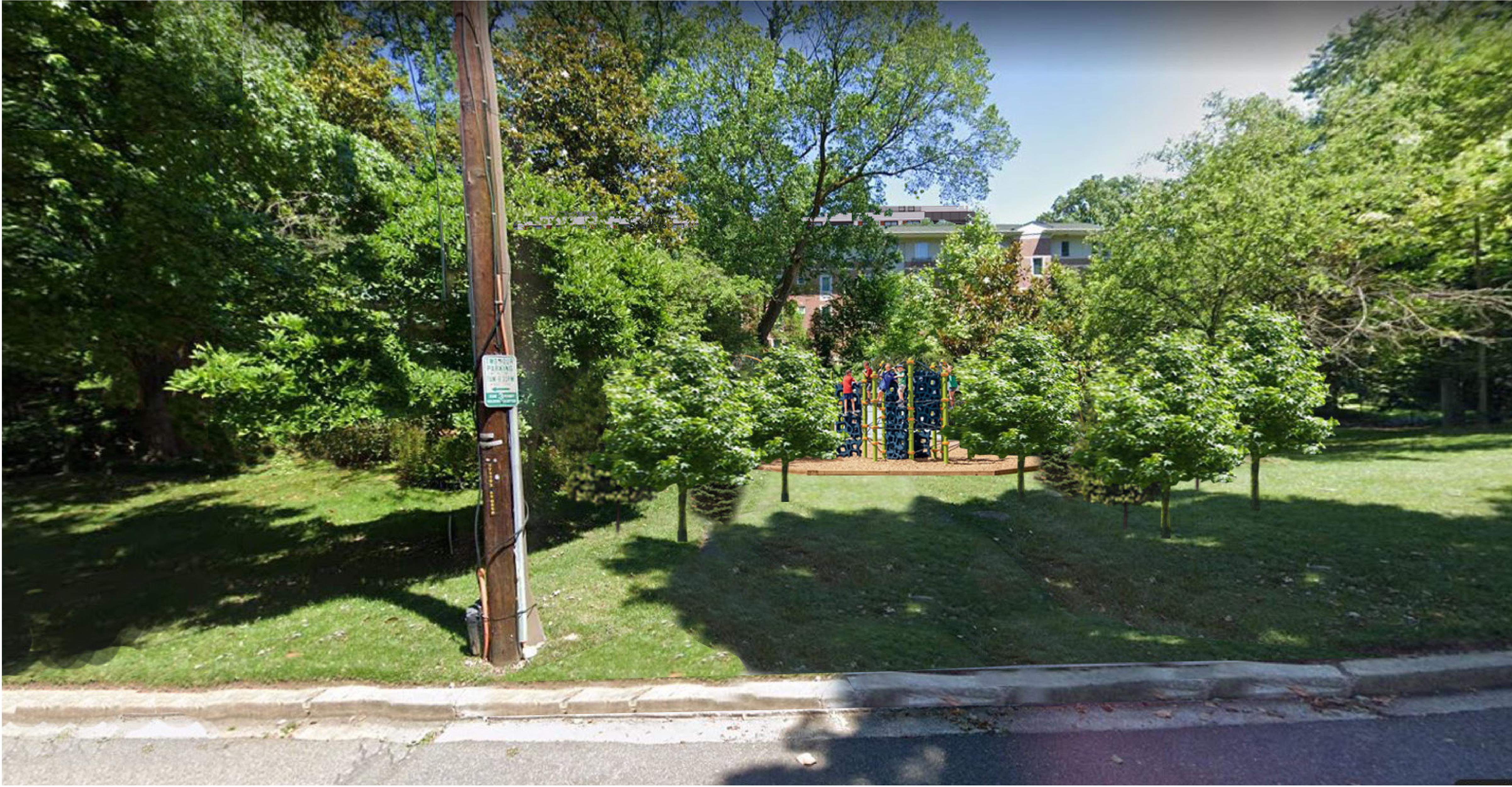 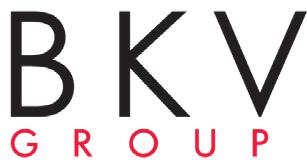 13
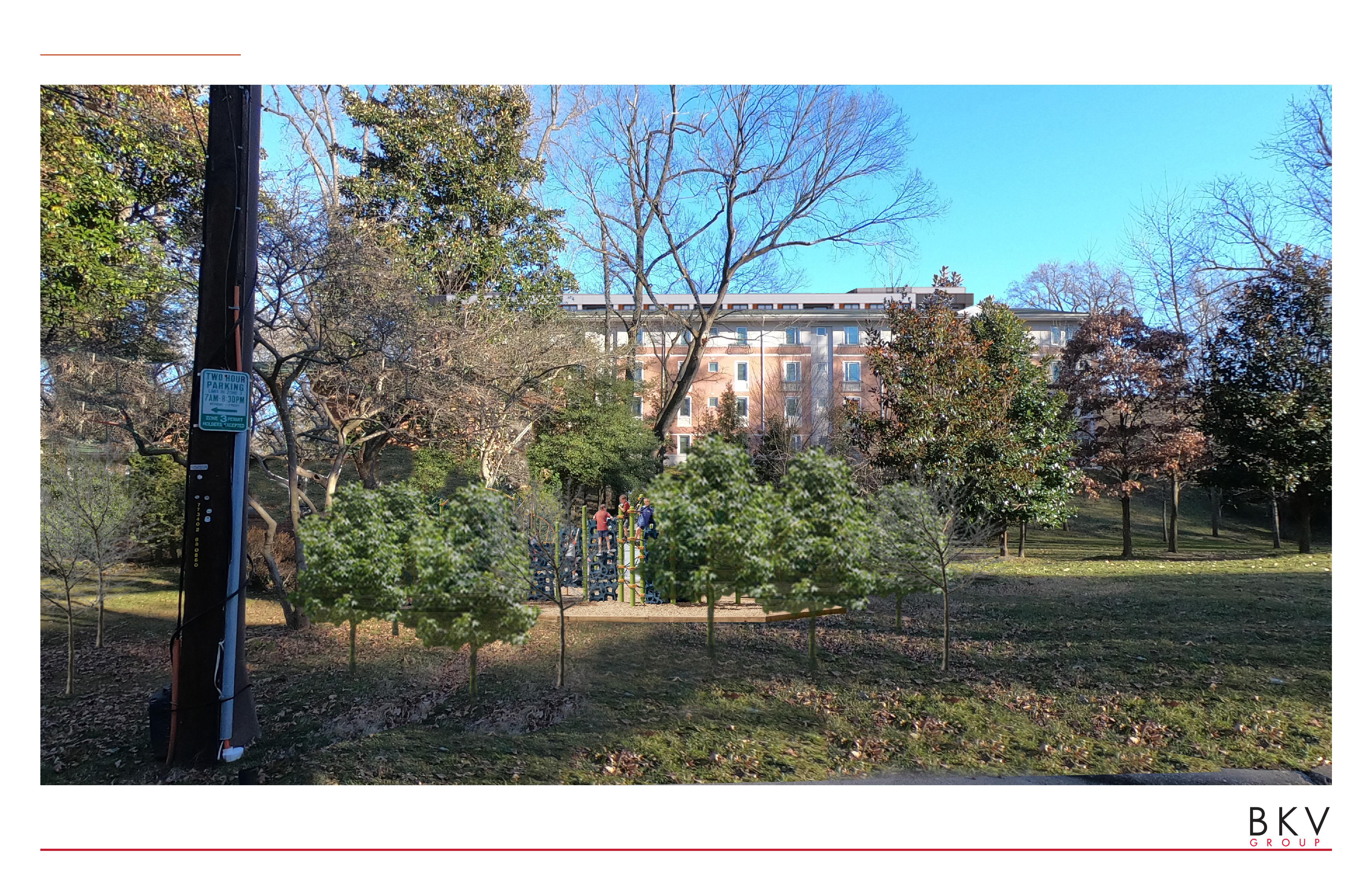 View from University Ave NW Winter
14
The Wesley Campus Plan: The Standard at Wesley I 02.11.2025
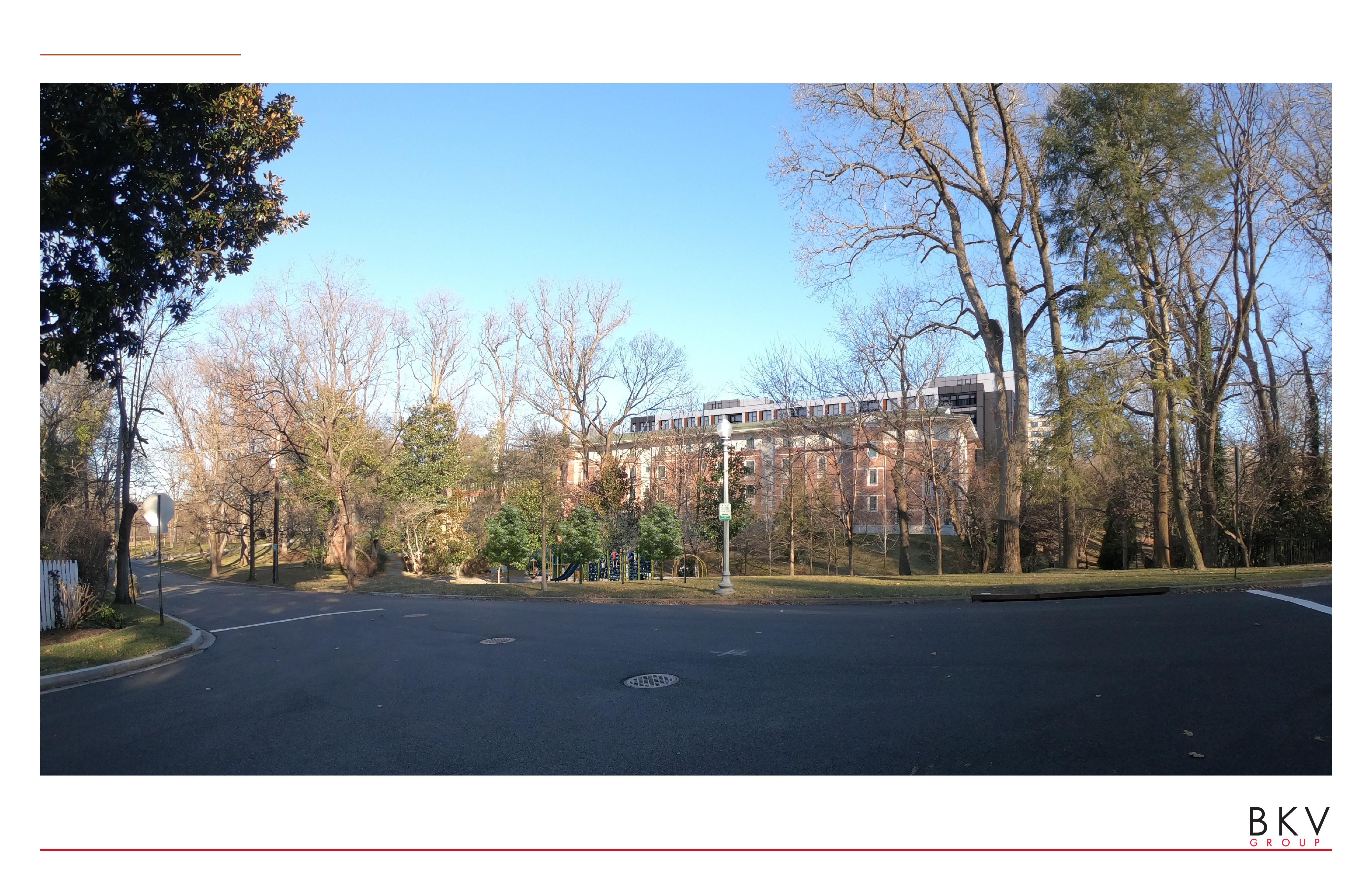 View from University Ave NW Winter
15
The Wesley Campus Plan: The Standard at Wesley I 02.11.2025
View from Wesley Circle NW  Summer
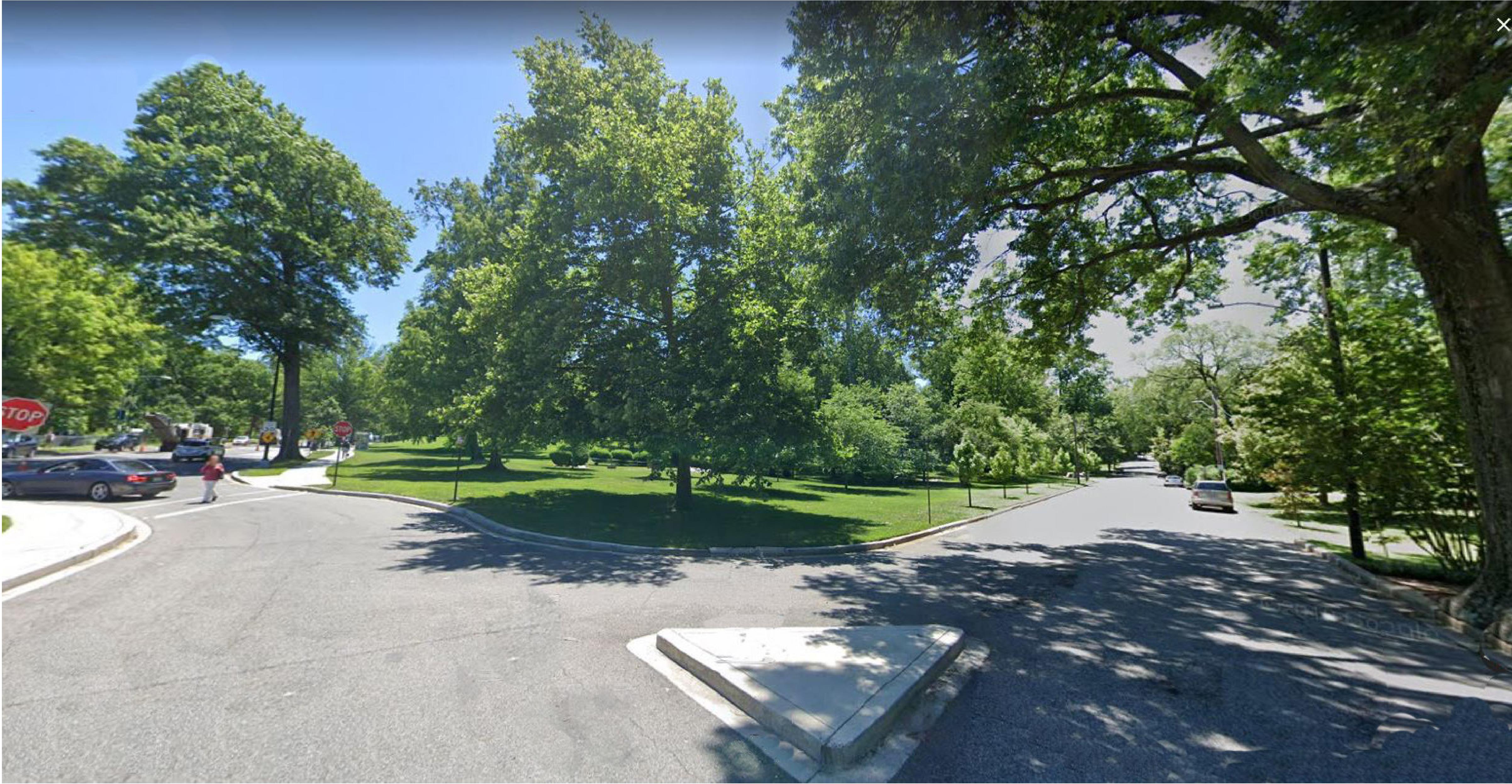 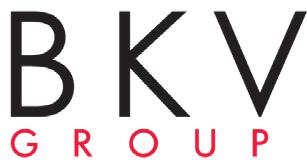 16
View from Wesley Circle NW  Winter
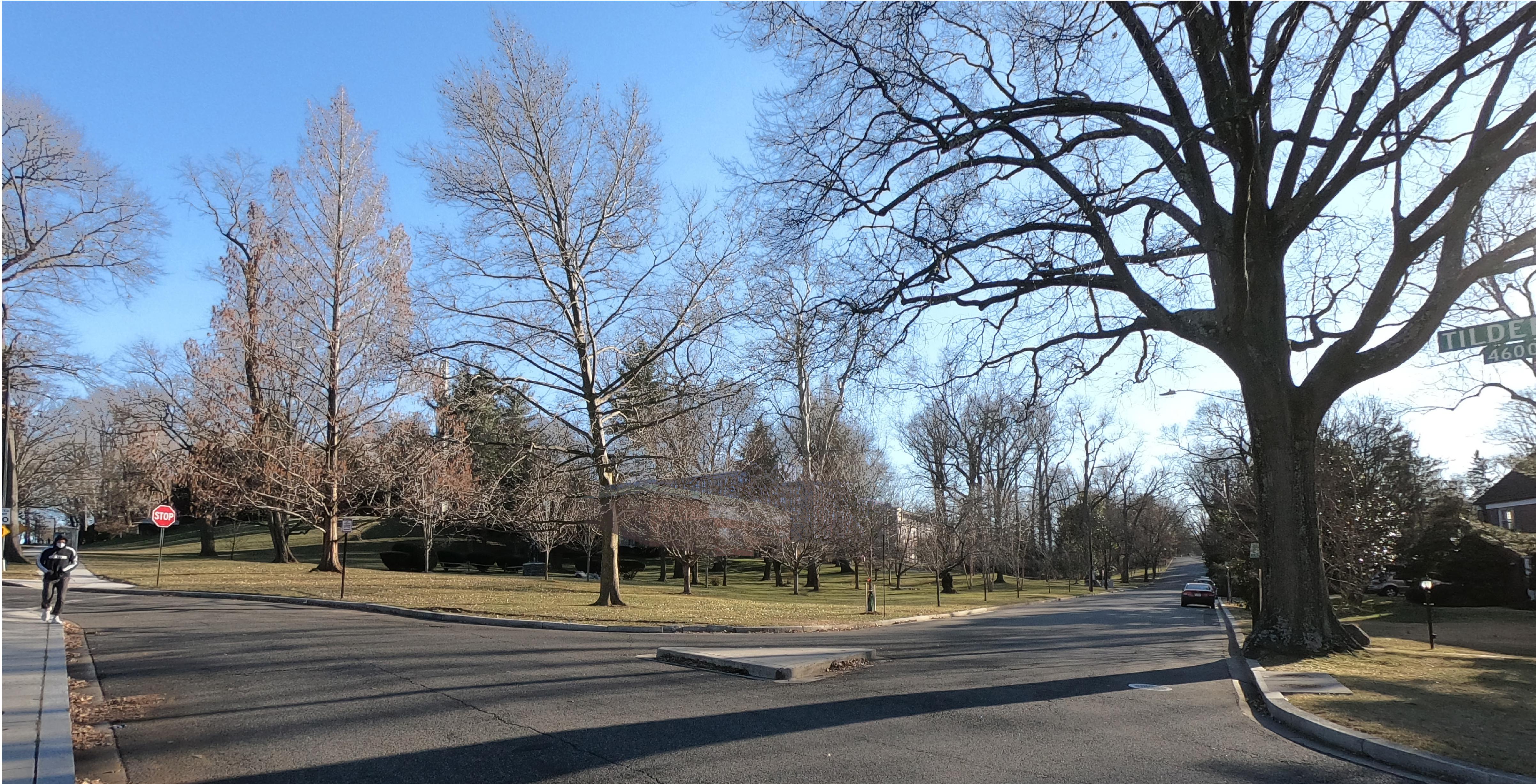 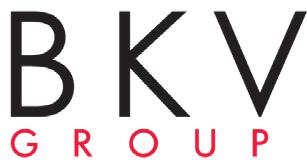 17
BUILDING ELEVATIONS
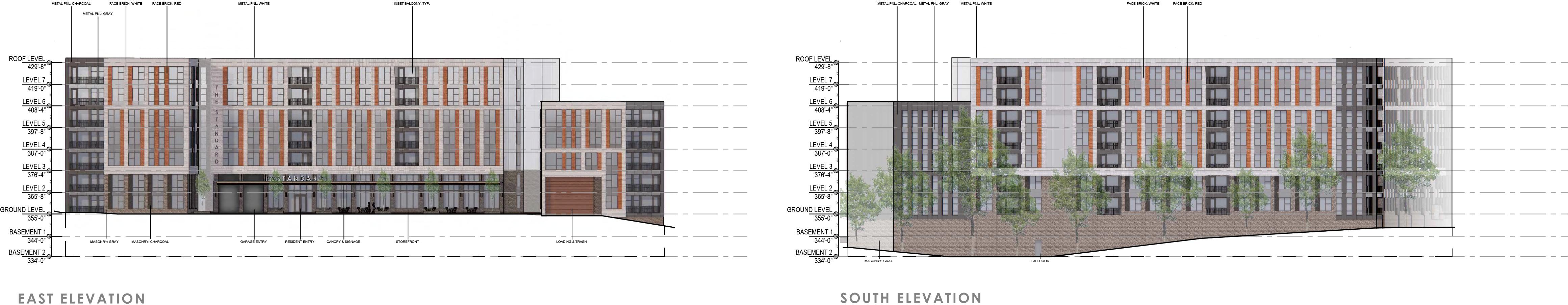 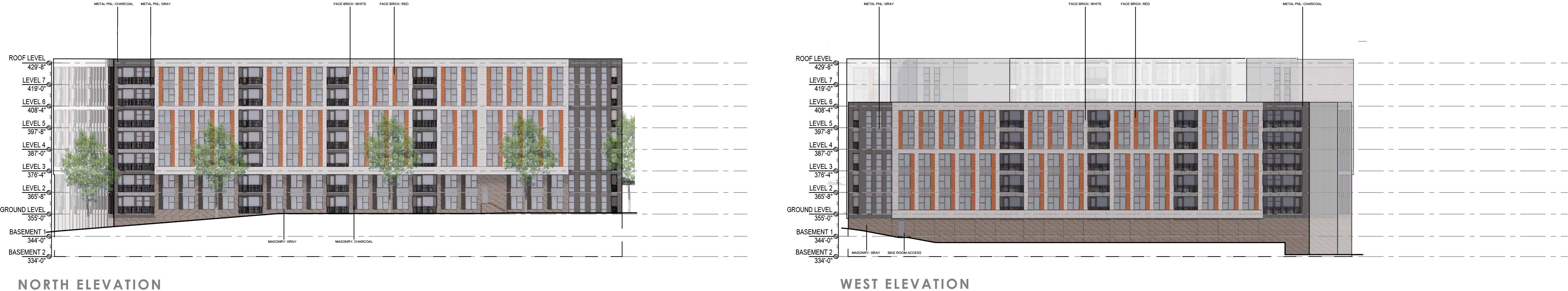 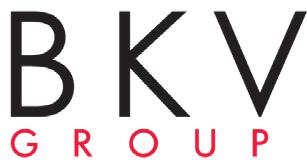 18
LEVEL P2 TURAL KEYNOTES 
PREVIOUS PLAN
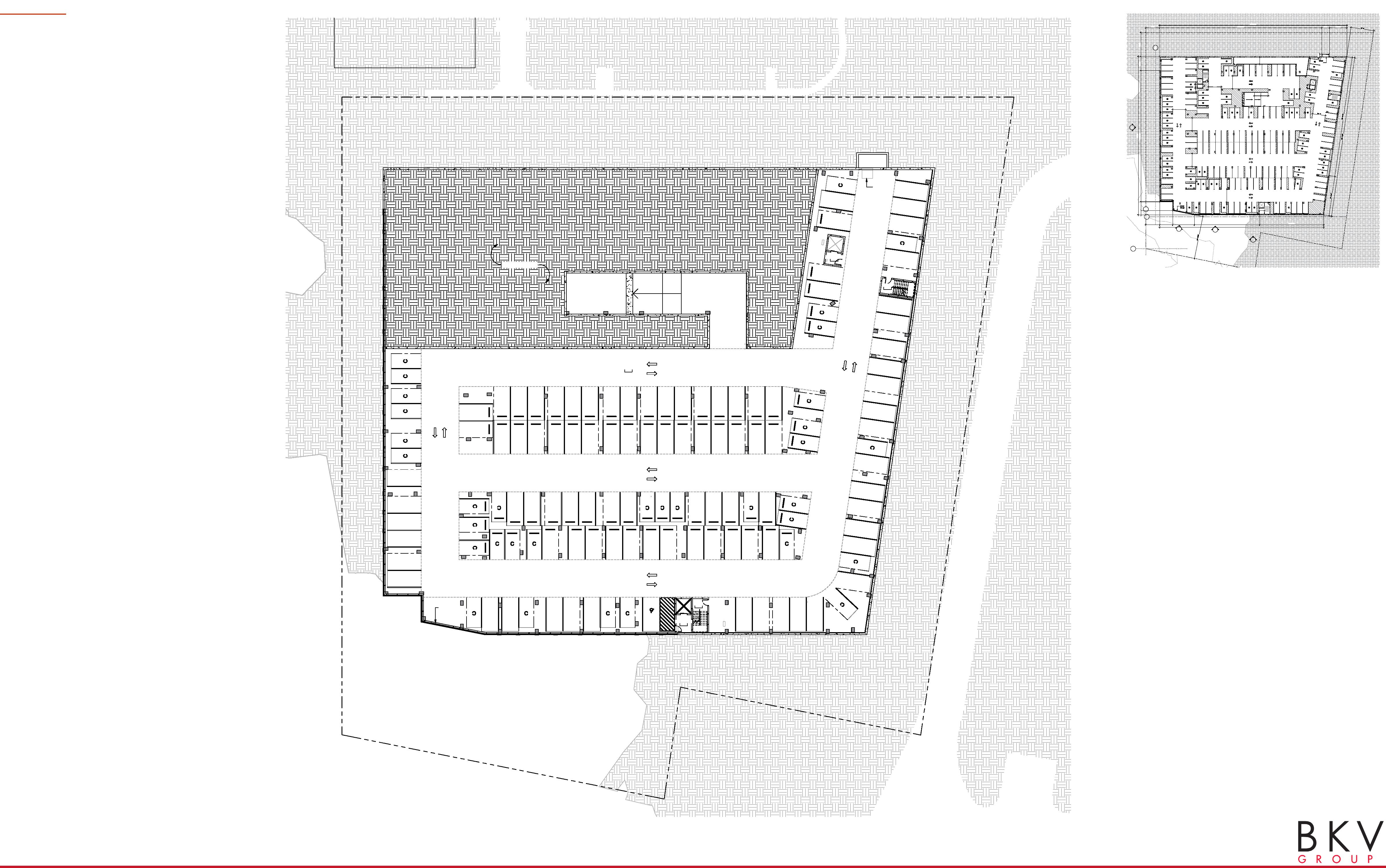 293' - 1 5/8"
21' - 9" 253' - 11 3/4" 12' - 0" 27' - 1 7/8"
248' - 0" 
6' - 9 1/4" 13' - 9 3/8"205' - 6 3/8"21' - 11"37' - 6"
1
4' - 0"
STORAGE
10' - 7 5/8"
INTAKE
20' - 0"
ELEV. LOBBY A
20' - 0"
ELEV. LOBBY
5' - 8"
10' - 0" 11' - 4 3/4" 
19 10 
DN
20' - 0"
20' - 0"
1 A402
20' - 0"
GARAGE INTAKE
20' - 0"
7' - 4 3/4" ELEV. LOBBY C
1
A
21' - 9" 20' - 2 5/8" 33' - 11 7/8"
00 S ORM 
100' - 5 1/8" 
256' - 10 3/8"
ER T 
102' - 2 3/4"
- 
-
- 
-
2 A401
A
ELEV. LOBBY B 
0012
UNEXCAVATED
STAIR B ST-002
UP
PARKING P-0050
STAIR C ST-03 
ELEV LOBBY C 
0014
GARAGE EXHAUST
19
The Wesley Campus Plan: The Standard at Wesley I 02.11.2025
LEVEL P1 TURAL KEYNOTES 
PREVIOUS PLAN
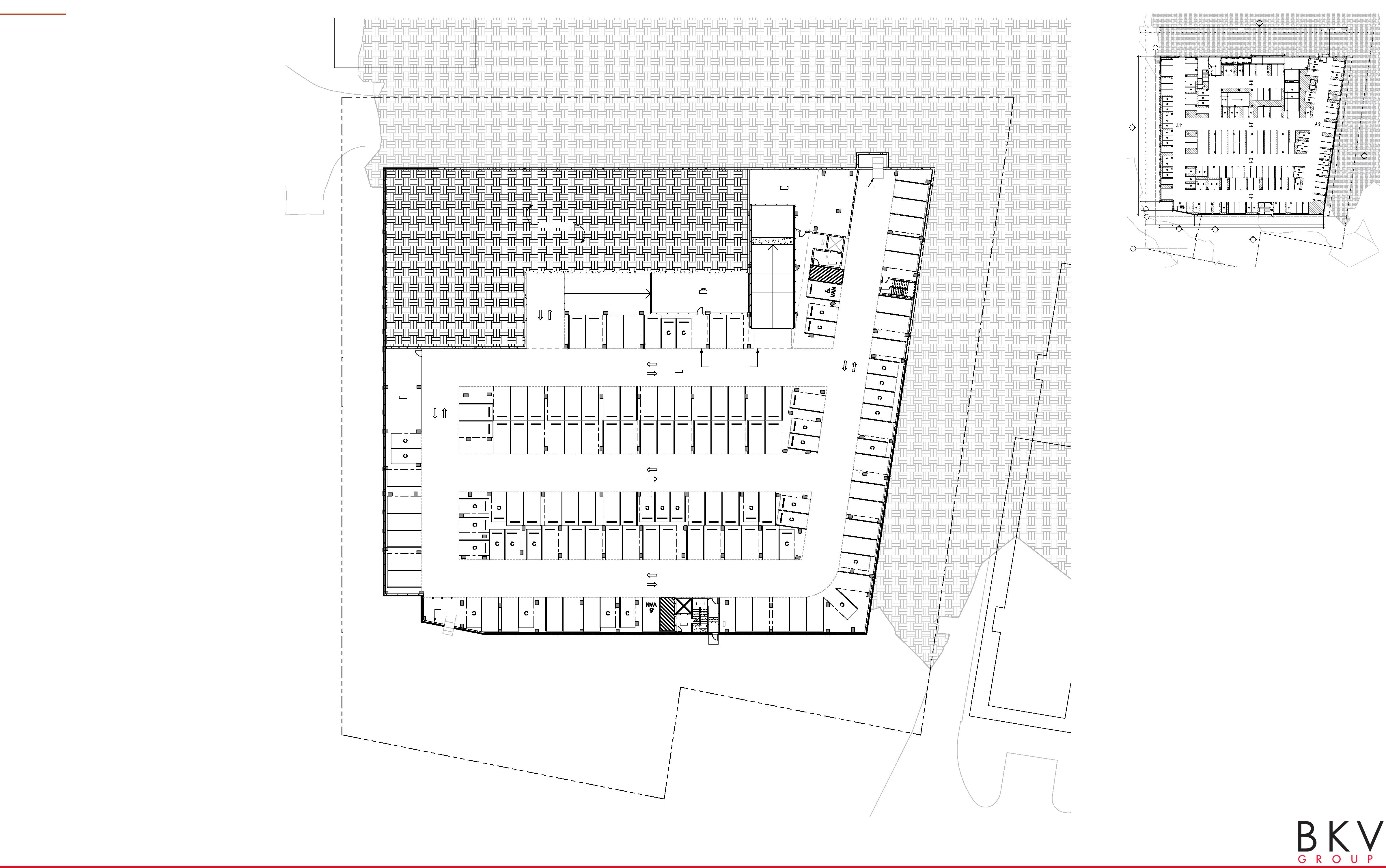 1 A401
292' - 6"
22' -4 5/8" 253' -4 1/8" 12' - 0" 27' -1 7/8"
37' - 6"
1
51' - 4 5/8"
4' - 0"
16' - 7 5/8" 19'- 4 3/8"
3/4"
BIKE STORAGE
STORAGE 
ELEV. LOBBY C 
10'03/-
WATER SERVICE 
ELECTRICAL ROOM ROOM
INTAKE
18' - 4 3/8"
5' -0"
14' - 7 5/8"
ELEV. LOBBY A
ELEV. LOBBY
10 20
10' -0"
11' - 1 5/8" 18' - 11 1/2" 10' - 0"
19
10
DN
DN
1 A402
6' - 9 1/4" 13' - 9 3/8"227' - 5 3/8"
248' - 0"
3 A401
MEP M-051
GARAGE INTAKE
1
A
21'- 9" 20'- 2 5/8" 33'- 11 7/8"
00 S FOR 
202' - 7 7/8" 
256' - 10 3/8"
UNEXCAVATED
- 
-
- 
-
2 A401
A
ELEV. LOBBY B 
012
STAIR B ST-02
M-050
DN
UP
PARKING SLAB ON GRADE 
P-050 
STAIR C ST-03
BIKE STORAGE S-052
GARAGE EXHAUST
ELEV. LOBBY C 
014
20
The Wesley Campus Plan: The Standard at Wesley I 02.11.2025
LEVEL 1
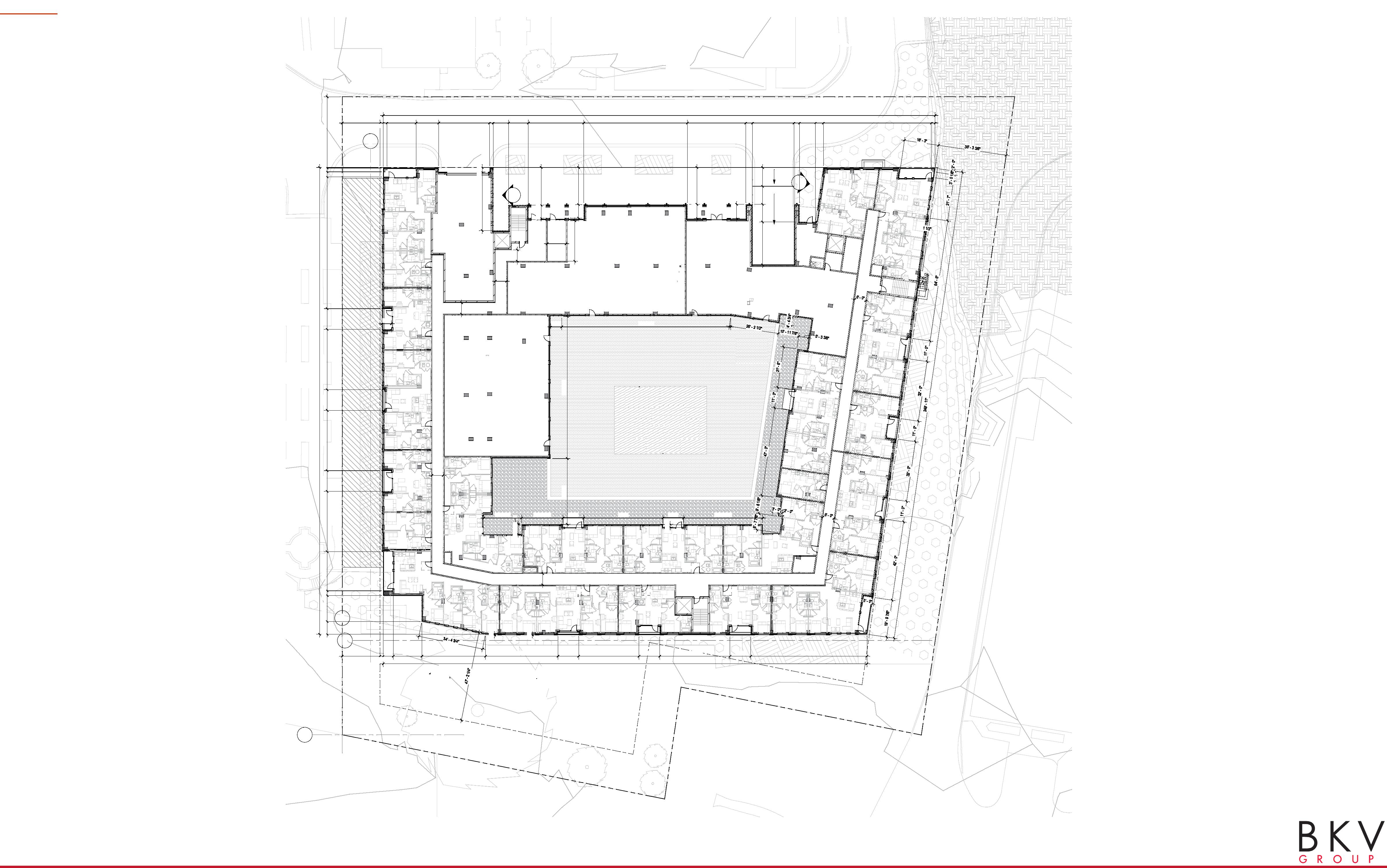 292' - 9 3/8"
20' - 0" 2' - 0" 15' - 5 1/8" 12' - 0" 27' - 0" 2' - 0" 10' - 6 1/2" 29' - 4 3/8" 55' - 0" 31' - 0" 3' - 6 7/8" 22' - 0" 2' - 11 1/4" 4' - 2 3/4" 57' - 3 3/8" 2' - 0" 
1' - 9" 8' - 0 1/4" 8' - 4 7/8"
6' - 8 5/8" 13' - 10" 2' - 5 3/4" 20' - 9 1/4" 32' - 0" 11' - 0" 32' - 0" 11' - 0" 32' - 0" 11' - 0" 69' - 11" 2' - 8 2' 5/8"- 0" 37' - 9 3/8" 
- 01' 0"
1
31' - 0 1/2" 2' - 5 1/2"
22' - 8 7/8" 9' - 4 5/8"9' - 6 1/2"10' - 0"
10
- 
-
7' - 5 1/2" 19' - 6 1/2"
- 2" 19' - 8 1/2"
- 10 1/2" 20' - 0"
- 
-
UNIT D2 
UNIT B3-ALT
7' - 5 1/2"
20
LOBBY/LEASING
FIRE CONTROL CENTER
UNIT E2 
CNR TEE
LOADING & TRASH
AMENITY
6' - 0" 
21' - 6 1/4"
10' - 0"
UP
6' - 0"
6' - 0"
UNIT B1 A
5' - 0"
5' - 10"
89' - 8 3/8"
UNIT D1 E 
UNIT B1 D
FITNESS
75' - 5 1/2"
247' - 8 5/8"
UNIT E1 B
UNIT D1 A
6' - 0"
UNIT B1 B
UNIT S1 A
34' - 10"
UNIT D1 D
20' - 0 5/8" 4" 21' - 11 1/2" 11' - 0" 42' - 0" 11' - 0" 41' - 11 1/2"
1' - 6"
5' - 3 1/8"
UNIT A2
UNIT E5
UNIT D1 B
UNIT D1 C
UNIT D3
MEP
MEP
UNIT D6
6' - 0"
UNIT E1 A
UNIT B2 UNIT B1 C
UNIT E3
1
4 7/8"
1 1/2"
A
20' - 0"
5' - 4" 15' - 2"
33' - 8 3/4"
38' - 5 1/2"
11' - 0"
32' - 0"
11' - 0"
37' - 3 1/4"
11' - 0"
61' - 7 7/8"
1' - 9"
256' - 7 3/8"
A
21
The Wesley Campus Plan: The Standard at Wesley I 02.11.2025
LEVEL 2
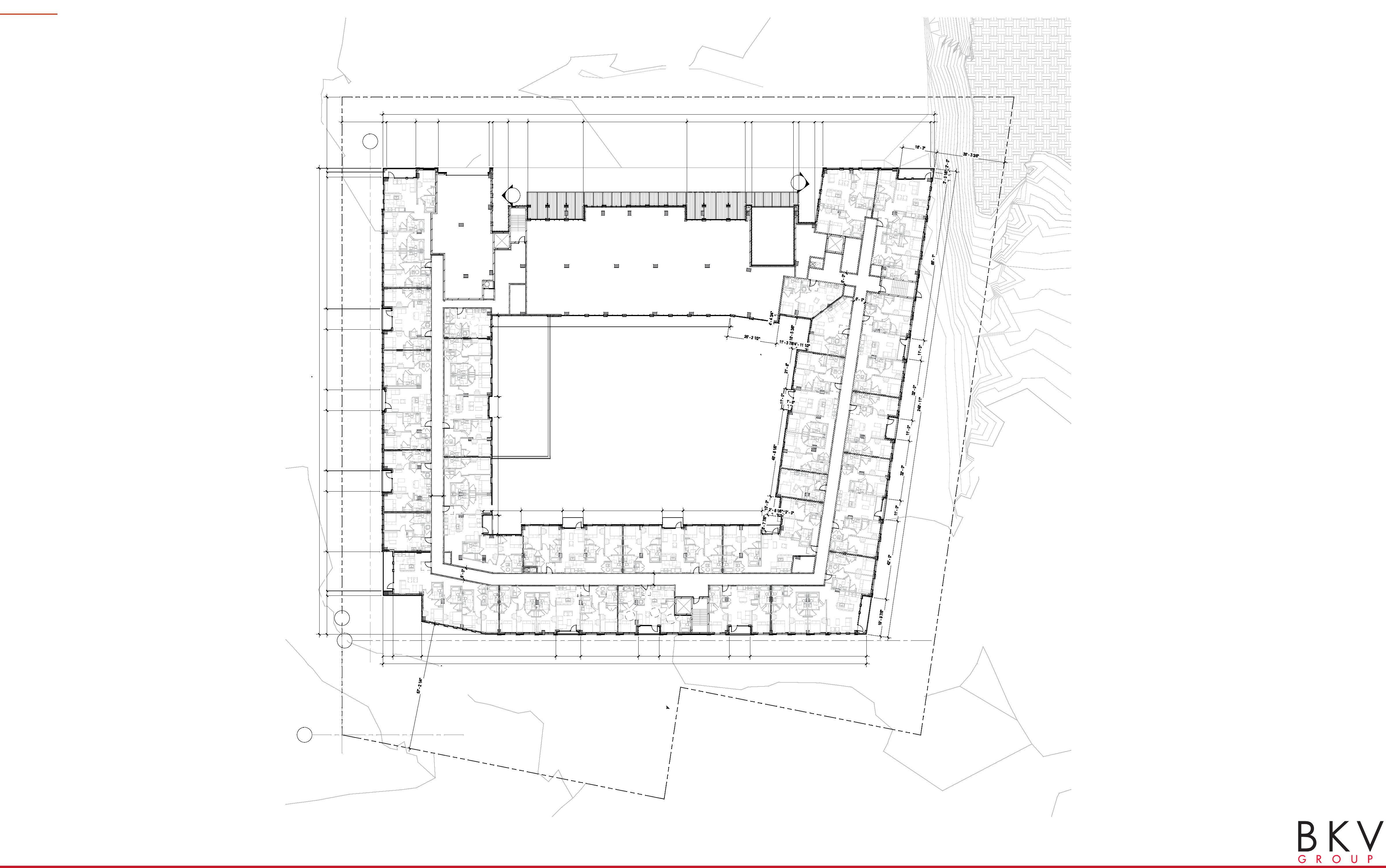 292' - 9 3/8"
21' - 9" 2' - 0" 15' - 5 1/8" 12' - 0" 27' - 0" 2' - 08"' - 0 1/4" 10' - 6 1/2" 29' - 4 3/8" 55' - 0" 31' - 0" 3' - 6 7/8" 22' - 0" 2' - 11 1/48' - 4 7/84"' - 2 3/4" 57' - 3 3/8" 2' - 0"
247' - 5 1/4" 
20' - 6 5/8" 2' - 5 3/4" 20' - 9 1/4" 32' - 0" 11' - 0" 32' - 0" 11' - 0" 32' - 0" 11' - 0" 69' - 11" 2' - 8 2' 5/8"- 0" 37' - 9 3/8"
1
- 
-
- 
-
UNIT D2 
UNIT B3-ALT
UNIT E2
MEP
MEP
MEP
UNIT A1 A
UNIT B1 A
126' - 4 1/4"
UNIT S4
UNIT A1 B
UNIT D1 E 
UNIT B1 D
11' - 0"42' - 9 1/2"
UNIT E1 B
UNIT D1 A
UNIT E1 C
52' - 0"
UNIT B1 B
UNIT S1 A
6' - 0"
UNIT D1 D
4' - 8 1/8" 15' - 4 1/2" 21' - 11 1/2" 11' - 0" 42' - 0" 11' - 0" 41' - 11 1/2"
10' - 1"
UNIT A2
UNIT E5
UNIT D1 B
UNIT D1 C
UNIT D3
MEP
MEP
UNIT D6
6' - 0"
UNIT E1 A
UNIT B2 UNIT B1 C
UNIT E3
1
A
5' - 4"
15' - 2" 71' - 3 3/8" 13' - 3"
30' - 8"
11' - 0"
37' - 3 1/4"
11' - 0"
61' - 7 7/8"
256' - 7 3/8"
A
22
The Wesley Campus Plan: The Standard at Wesley I 02.11.2025
LEVEL 3-5
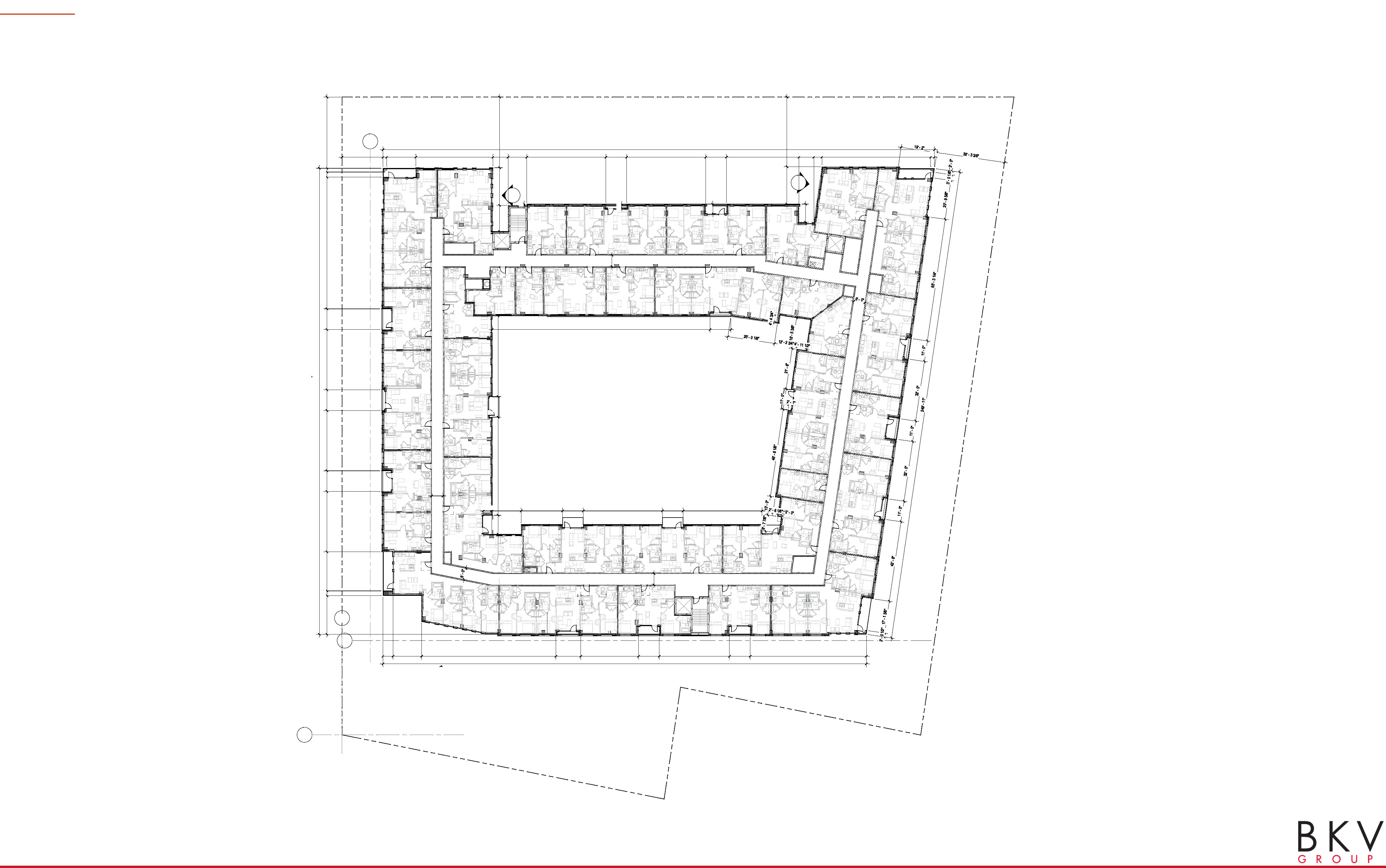 36' - 11 7/8"
247' - 5 1/4" 
20' - 6 5/8" 2' - 5 3/4" 20' - 9 1/4" 32' - 0" 11' - 0" 32' - 0" 11' - 0" 32' - 0" 11' - 0" 69' - 11" 2' - 8 2' 5/8"- 0" 37' - 9 3/8"
37' - 6"
1
292' - 9 3/8"
21' - 9" 2' - 0" 15' - 5 1/8" 41' - 0" 8' - 0 1/4" 9' - 10 7/8" 42' - 0"
11' - 0" 42' - 0" 11' - 0" 38' - 6 1/8"
7' - 10 7/8"4' - 3 5/8" 57' - 8 1/2" 2' - 0"
19' - 10 1/8"
- 
-
13' - 9 3/8" 20' - 0"
UNIT C1
- 
-
UNIT D2 
UNIT B3-ALT
2' - 0"
8"
5' - 0"
9' - 7 1/8"
UNIT D1 G
UNIT A2 B
UNIT D1 F
UNIT A5-ALT
UNIT E2
MEP
6' - 0"
MEP
MEP
UNIT A4 UNIT S1 B
UNIT B1 E UNIT A6-ALT
UNIT A1 A
UNIT E4
UNIT B1 A
UNIT A3
115' - 7 7/8"
11' - 0"
UNIT A1 B
UNIT D1 E 
UNIT B1 D
11' - 0"42' - 9 1/2"
UNIT E1 B
UNIT D1 A
UNIT E1 C
52' - 0"
UNIT B1 B
UNIT S1 A
6' - 0"
UNIT D1 D
4' - 8 1/8" 15' - 4 1/2" 21' - 11 1/2" 11' - 0" 42' - 0" 11' - 0" 41' - 11 1/2"
10' - 1"
UNIT A2
UNIT E5
UNIT D1 B
UNIT D1 C
UNIT D3
MEP
MEP
UNIT D6
6' - 0"
UNIT E3
UNIT B2 UNIT B1 C
1
UNIT E1 A
A
5' - 4"
15' - 2"
71' - 3 3/8"
13' - 3"
30' - 8" 11' - 0"
37' - 3 1/4" 11' - 0"
61' - 7 7/8"
256' - 7 3/8"
A
23
The Wesley Campus Plan: The Standard at Wesley I 02.11.2025
LEVEL 6-7
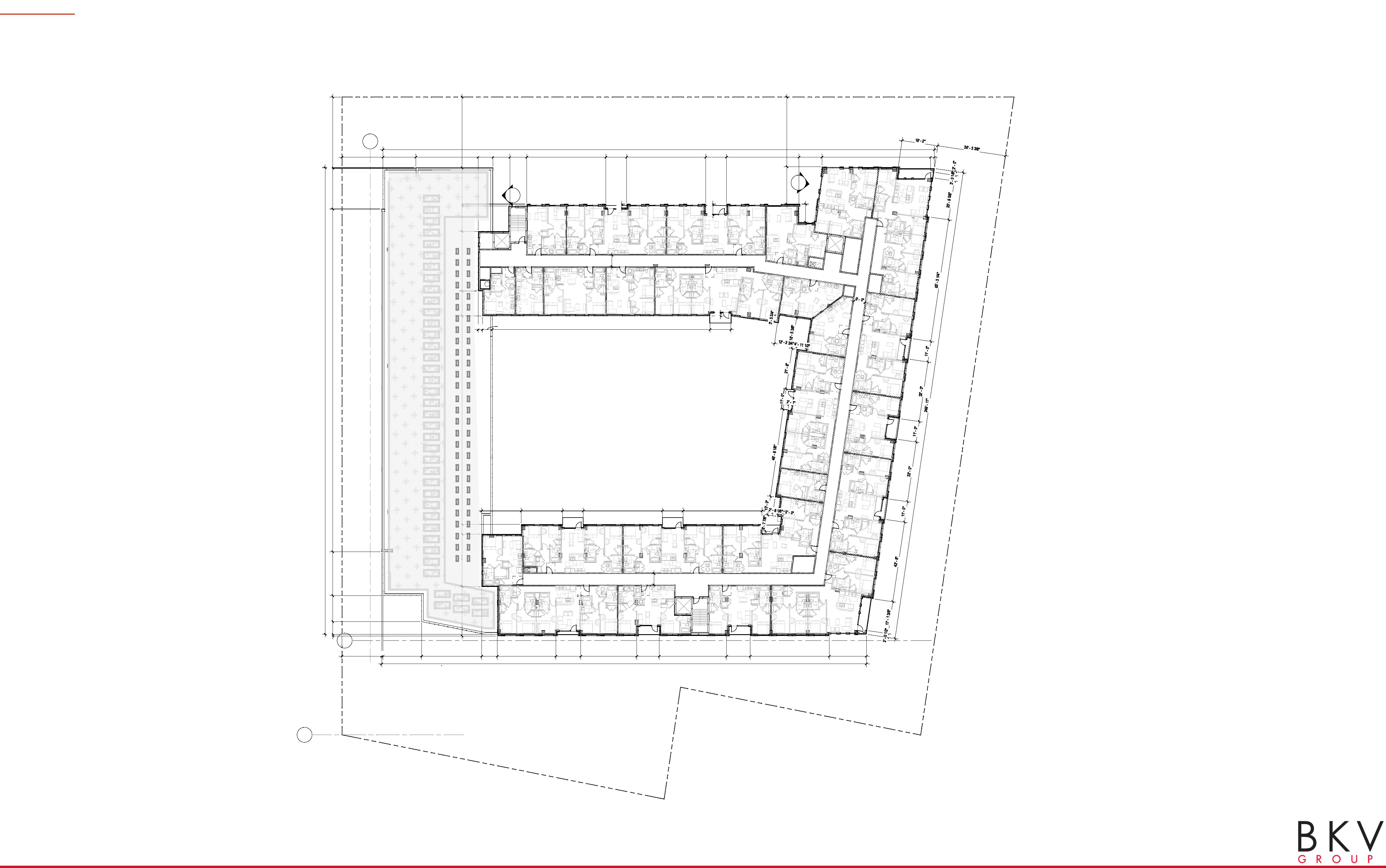 36' - 11 7/8"
11 6' 3/8 - 8 5/8" 13' - 10" 23' - 3" 182' - 0" 21' - 7 5/8" 3 3/8" 37' - 6"
37' - 6"
1
292' - 9 3/8"
21' - 9" 17' - 5 1/8" 33' - 1 3/8"
7' - 10 5/8"8' - 11 5/8" 8' - 11 1/2" 42' - 0"
11' - 0" 42' - 0" 11' - 0" 38' - 6 1/8"
12' - 2 1/2" 57' - 8 1/2" 2' - 0"
19' - 10 1/8"
- 
-
26' - 2 1/2" 27' - 11"5' - 2 5/8"110' - 7 3/8"13' - 3"31' - 8 1/8"13' - 6"11 3/8"19' - 4"
- 
-
UNIT D2 
UNIT B3-ALT
2' - 0"
5' - 7 5/8"
9' - 7 1/8"
UNIT D1 G
UNIT A2 B
UNIT D1 F
UNIT A5-ALT
6' - 0"
MEP
MEP
UNIT S2 UNIT S1 B
UNIT B1 E UNIT A6-ALT
UNIT A1 A
UNIT E4
1' - 6"
2' - 3 3/8" 5' - 2 1/4" 115' - 7 7/8" 11' - 0"
UNIT A1 B
UNIT D1 E 
UNIT B1 D
247' - 8 5/8"
UNIT E1 B
UNIT S1 A
UNIT D1 D
20' - 11 1/2" 21' - 11 1/2" 11' - 0"
42' - 0" 11' - 0" 41' - 11 1/2"
UNIT D1 B
UNIT D1 C
UNIT D3
UNIT S3
MEP
6' - 0"
UNIT E1 A
UNIT B2 UNIT B1 C
UNIT E3
A
21' - 1" 8" 20' - 6" 31' - 11 1/8"
8' - 3 1/4"
31' - 1 1/8"
13' - 3"
29' - 9"
11' - 11"
35' - 9"
12' - 6 1/4"
42' - 0"
19' - 7 7/8"
257' - 3 3/8"
A
24
The Wesley Campus Plan: The Standard at Wesley I 02.11.2025
ROOF PLAN
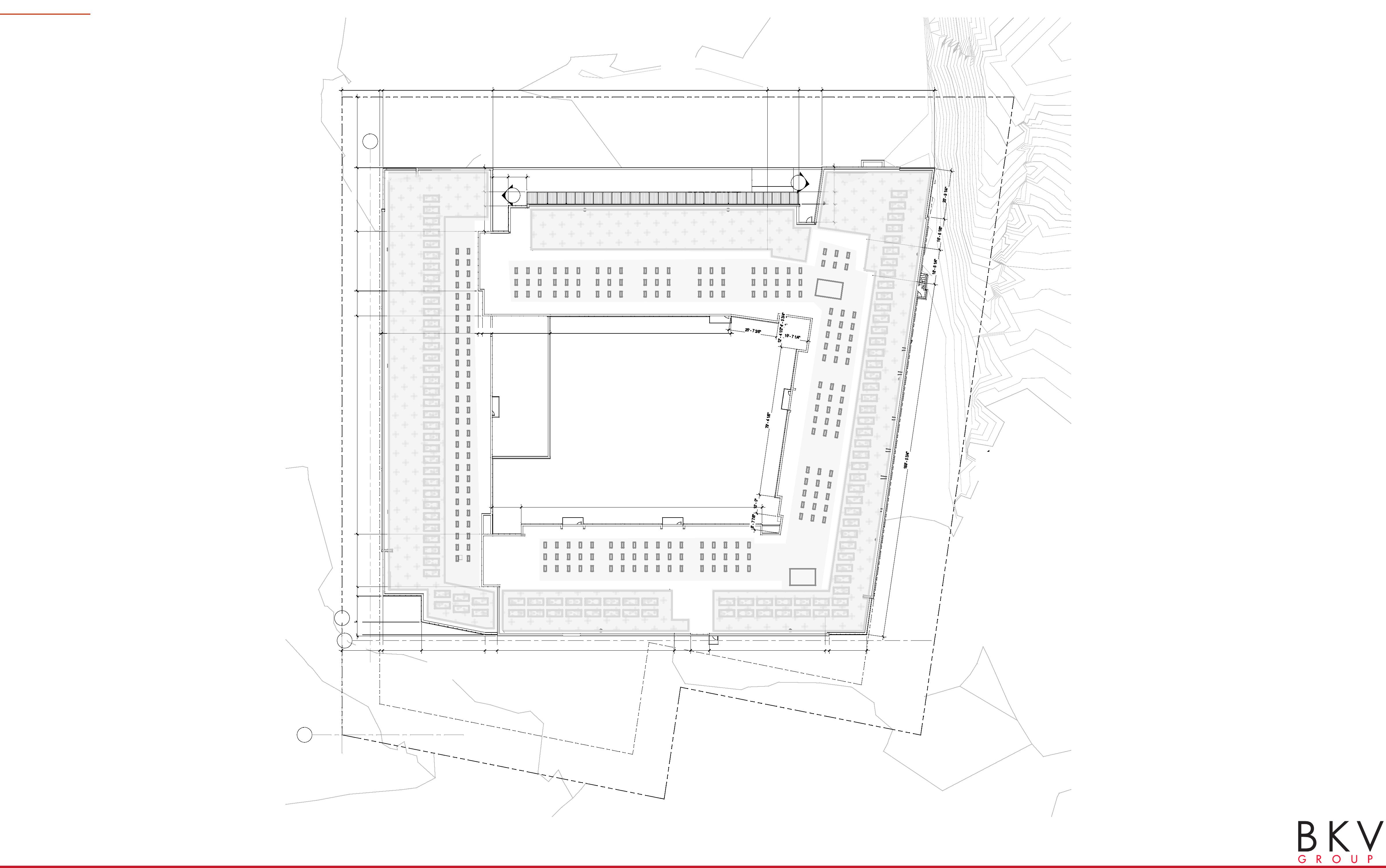 20' - 0" 1' - 9" 58' - 5 3/8" 145' - 7 7/8" 16' - 9 1/8" 12' - 2 1/2" 59' - 8"
13' - 9 3/8" 4' - 11 7/8"27' - 11"115' - 9 7/8"13' - 3"31' - 8 1/8"33' - 9 3/8"37' - 6"
1
8' - 0 1/4" 9' - 10 7/8"
9' - 7 1/8" 6' - 6 3/8"13' - 3 3/4"
13' - 6" 7' - 5 3/4" 12' - 9 5/8"
- 
-
- 
-
DN
51' - 2 1/2" 2' - 3 5' 3/8"- 2 1/4" 30' - 10"
95' - 10"
5 STORY ROOF BELOW
FITNESS ROOF BELOW
15' - 4 1/2" 127' - 10 7/8"
1
6' - 9 1/4"
8"
A
20' - 0" 1' - 9" 20' - 6"
33' - 8 1/2" 6' - 5 3/4" 94' - 0 1/8"
8' - 7 5/8" 9' - 11 3/4"
61' - 5 5/8" 2' - 2 1/8" 19' - 10 7/8"
A
25
The Wesley Campus Plan: The Standard at Wesley I 02.11.2025
SITE SECTIONS
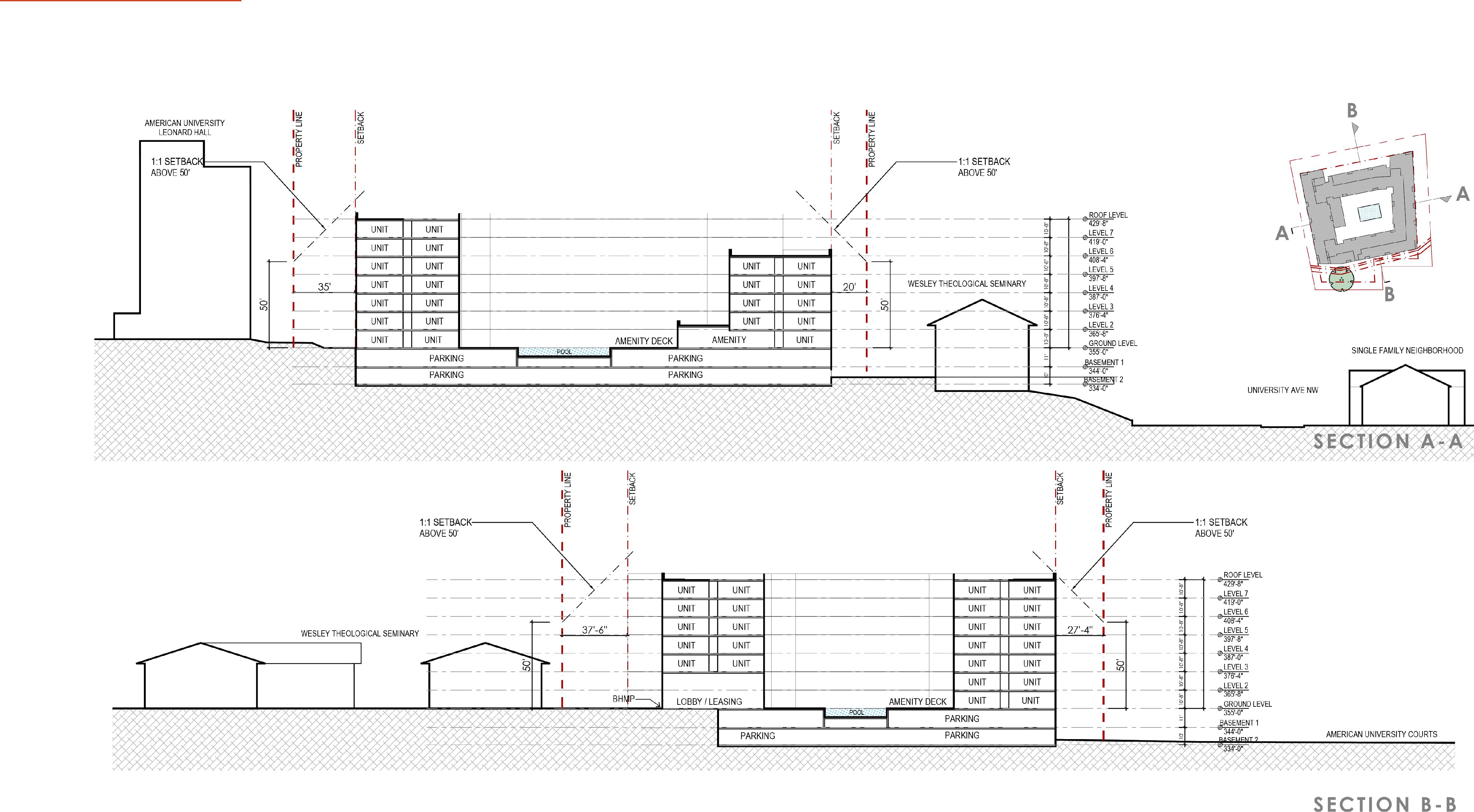 74'-8"
74'-8"
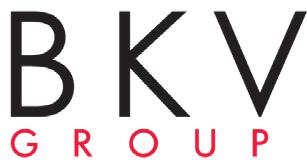 26
Administration/maintenance BuildingStephen Karcha
2 - Story
5,297 sf
Replaced by Enhanced Landscaping
27
Green Open SpaceStephen Karcha
Demolish Old President’s House, Remove Driveway, Curb Cut and Parking Lot
210,000 + sf
55% Campus Land Area
Long Term Buffer from AU
27 Heritage Trees
76 Special Trees
Enhanced Landscaping
Community Playground
28
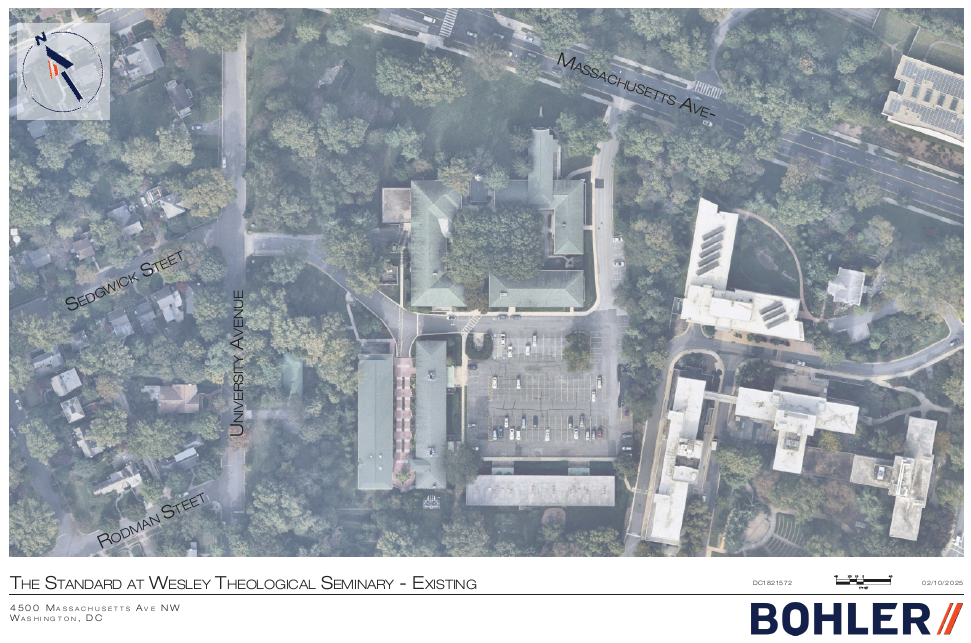 29
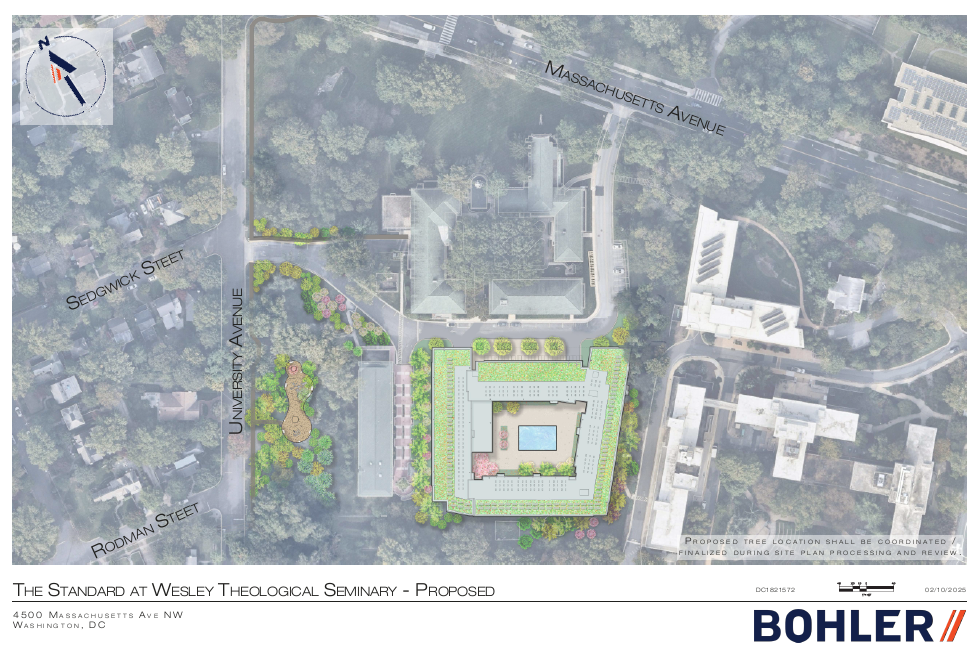 30
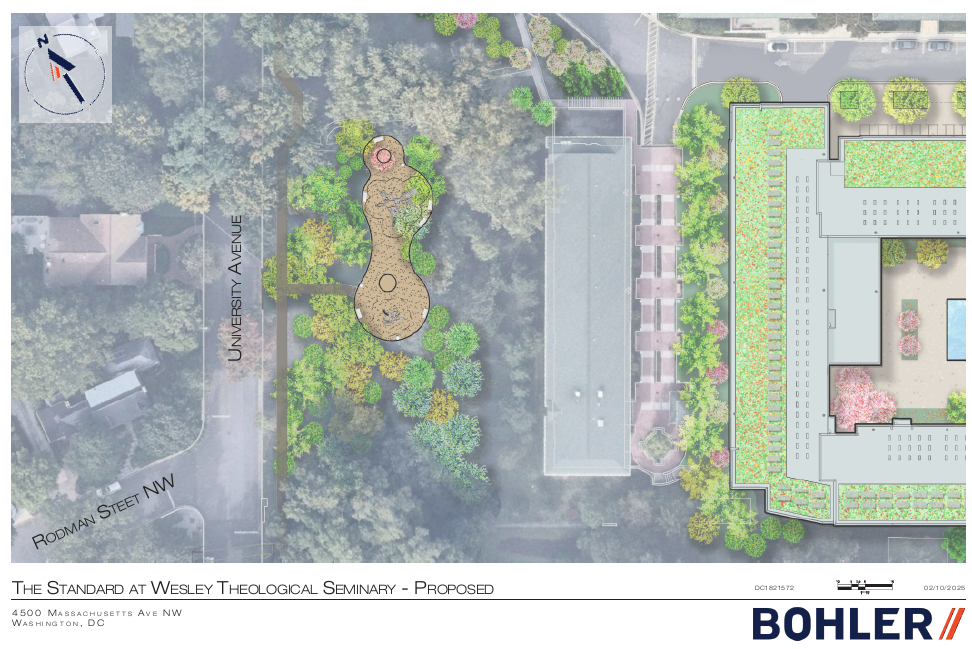 31
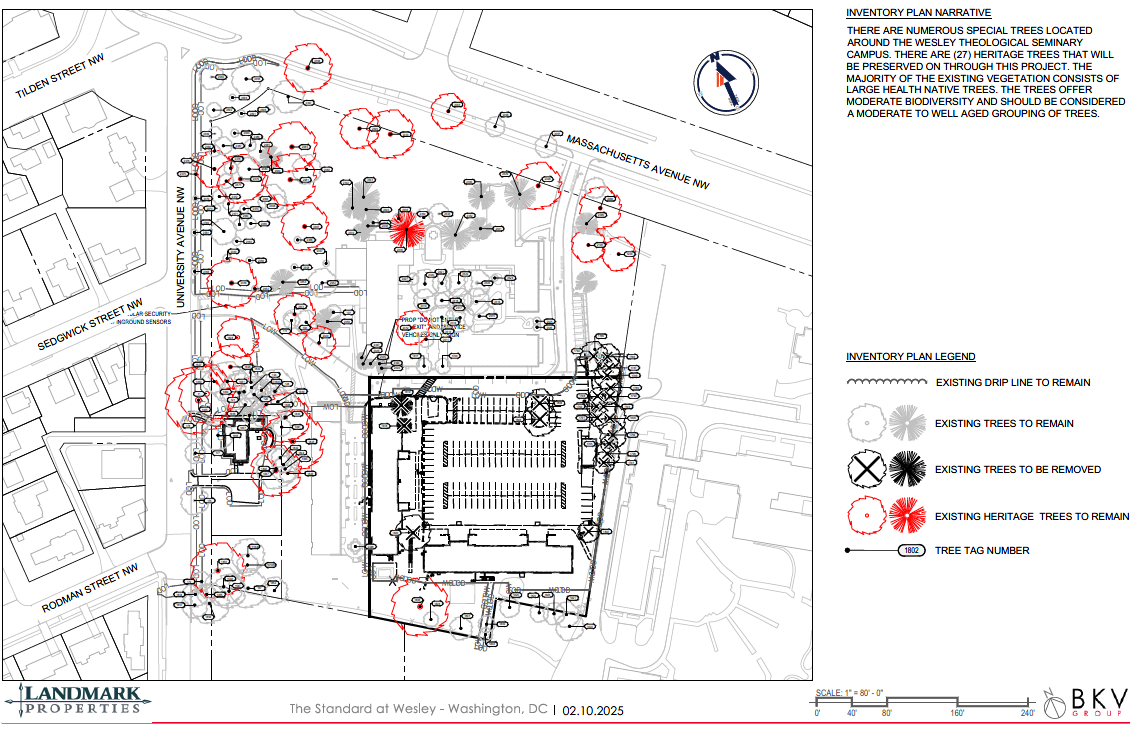 32
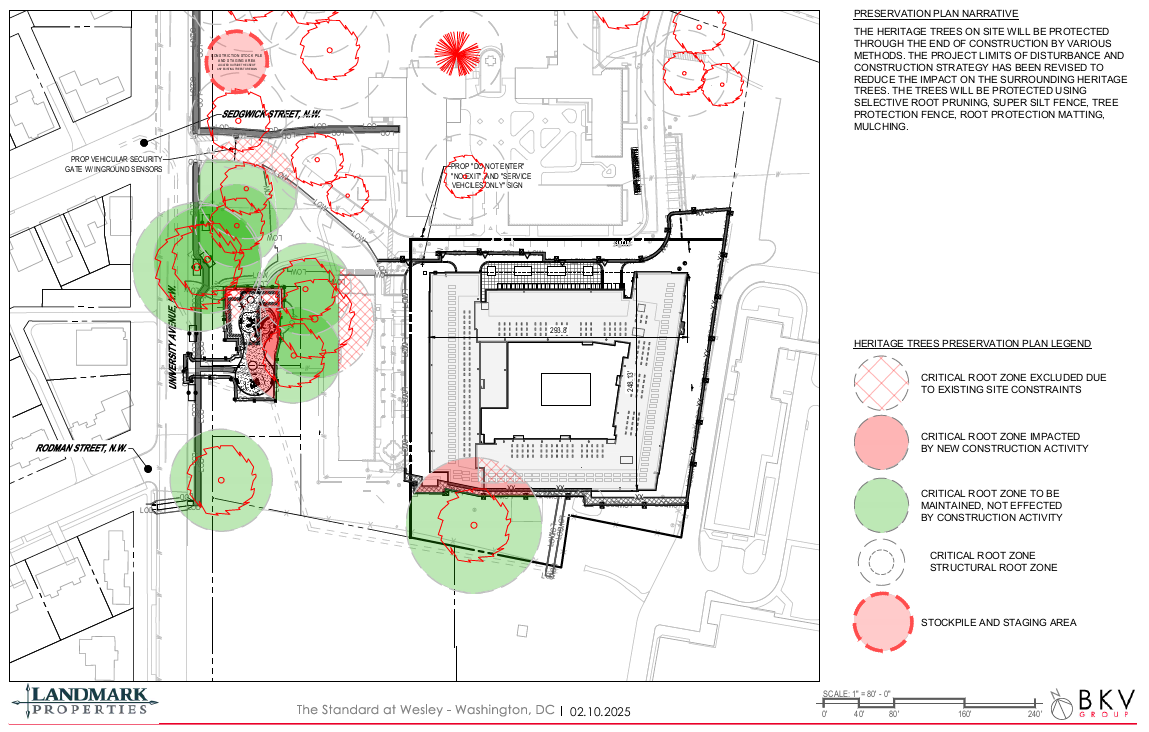 33
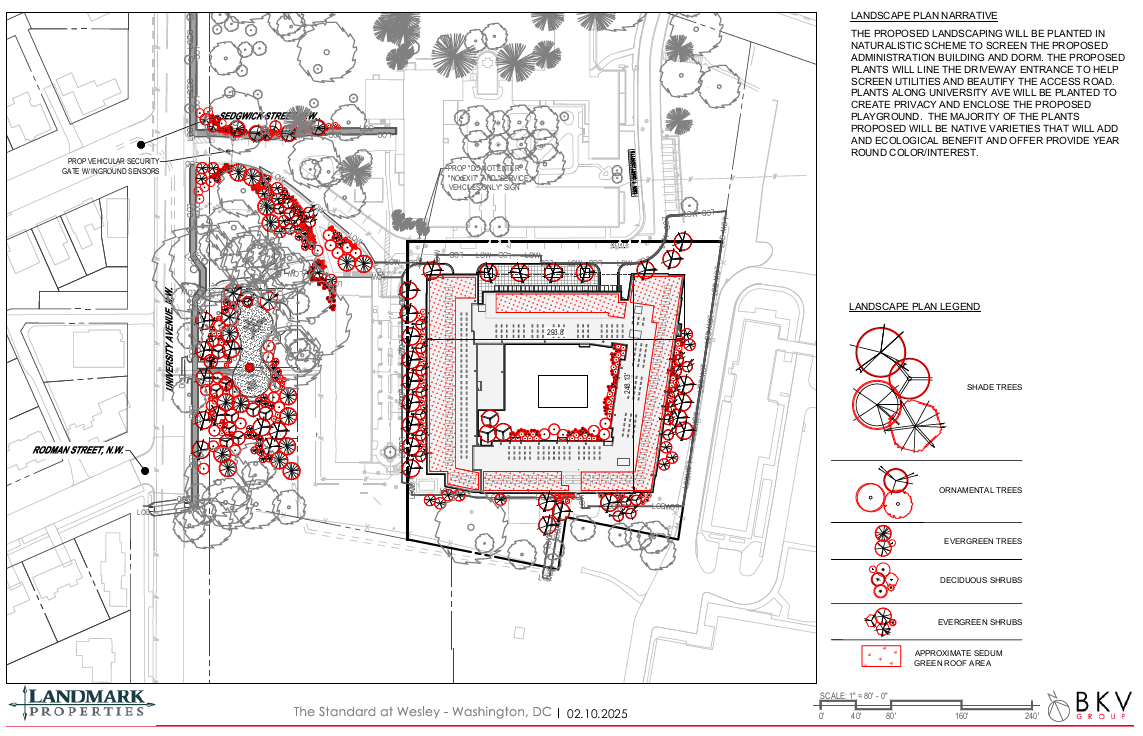 34
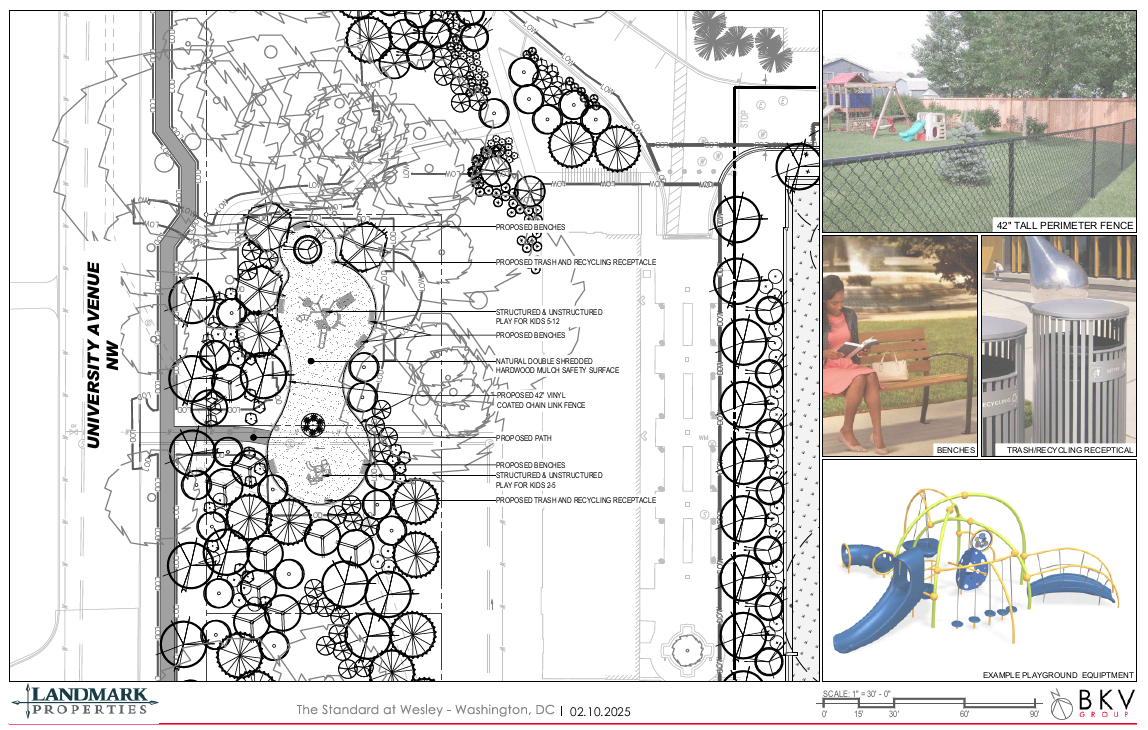 35
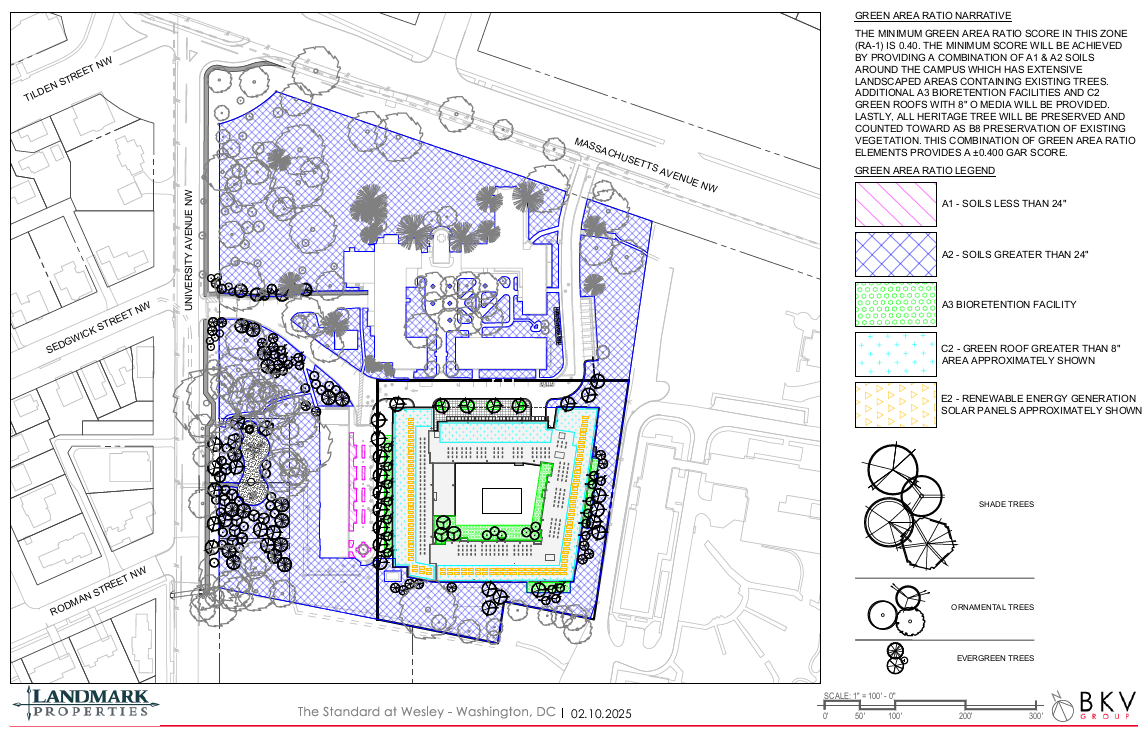 36
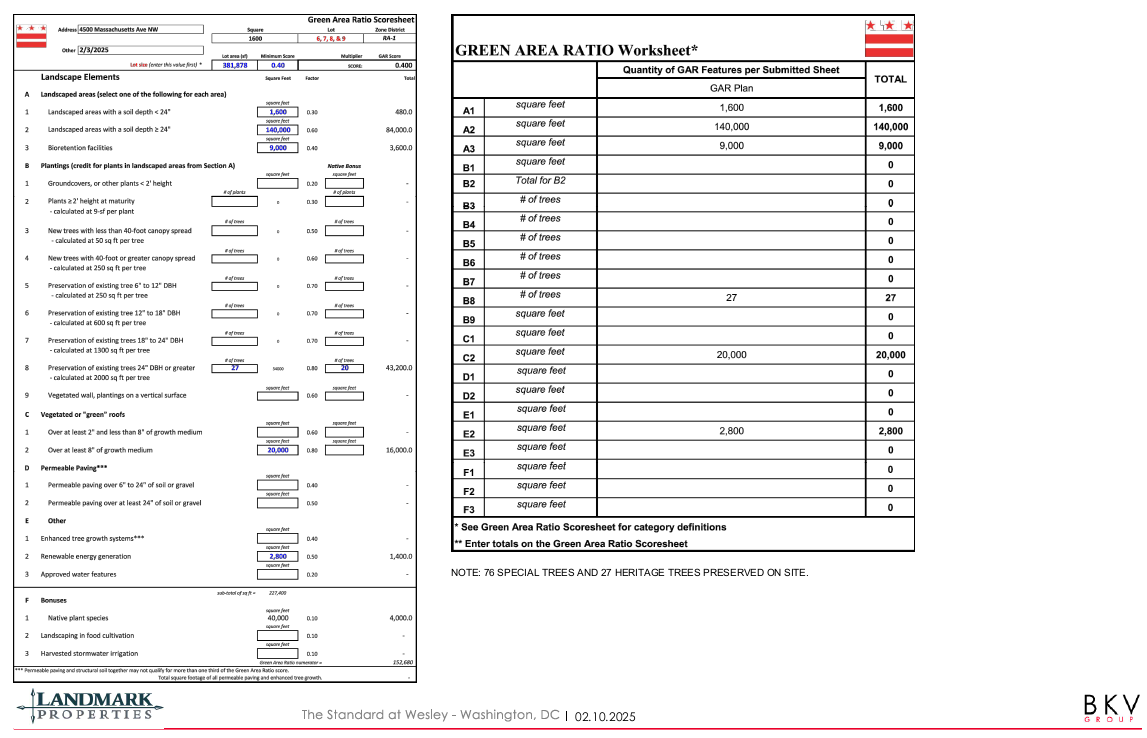 37
Transportation UPDATEWilliam Zeid
295 Underground and Surface Parking Spaces on Campus
Ingress/Egress at Massachusetts Avenue
Limited Service Access at University Avenue with Automatic Barrier
Transportation Demand Management
Performance Monitoring Plan
Sidewalk and Public Space Improvements on University Avenue
19-Dock Capital Bike Share Station
Ride Share Turn Around
Scooter Corral
Limited Traffic and On-Street Parking Impact
On-Street Parking Restrictions/Enforcement
Prohibition on Residential Parking Permits
38
Summary Housing and Parking Analysis
Existing Wesley Campus
90 beds Active (Carroll Hall and 2014 Dorm) 
174 surface parking spaces

Previous Plan
Remove existing 90 beds (Carroll and Straughn) and provide 659 new beds
Remove 143 existing surface spaces, leaving 31 surface spaces
New underground garage with 363 parking spaces
Total of 394 parking spaces onsite

Updated Current Plan
New underground garage with 264 parking spaces
99 fewer spaces than previous plan
New total of 295 parking spaces onsite
39
WARD 3 Inclusionary Zoning FundPatrick Brown
Administered by Local Initiatives Support Corporation (LISC)
Ward 3 Only Creation and Preservation of Affordable Housing (Acquisition, Construction and/or Long-Term Financing)
Covenanted Affordability
$8 Million Contribution to Revolving Fund
Equivalent of 11.9% IZ for New Dorm
20% IZ Bonus Not Used
No Reduction for Exclusively Wesley Housing Area
40